Supervised Feature Selection &Unsupervised Dimensionality Reduction
Feature Subset Selection
Supervised: class labels are given
Select a subset of the problem features

Why?
Redundant features 
much or all of the information contained in one or more other features
Example: purchase price of a product and the amount of sales tax 
Irrelevant features
contain no information that is useful for the data mining task at hand
Example: students' ID is often irrelevant to the task of predicting students' GPA

Data mining may become easier
The selected features may convey important information (e.g. gene selection)
Feature Selection Steps
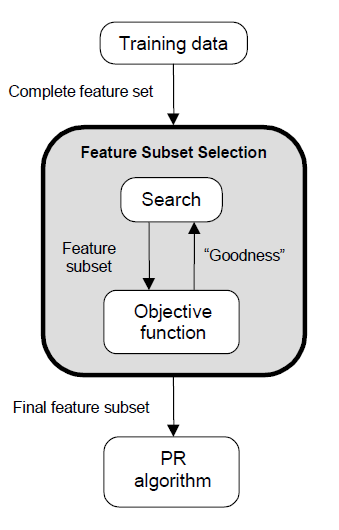 Feature selection is an optimization problem.

Step 1: Search the space of possible feature subsets.

Step 2: Pick the subset that is optimal or near-optimal with respect to some criterion
Feature Selection Steps (cont’d)
Search strategies
Exhaustive	
Heuristic

Evaluation Criterion 
Filter methods 
Wrapper methods

	Embedded methods
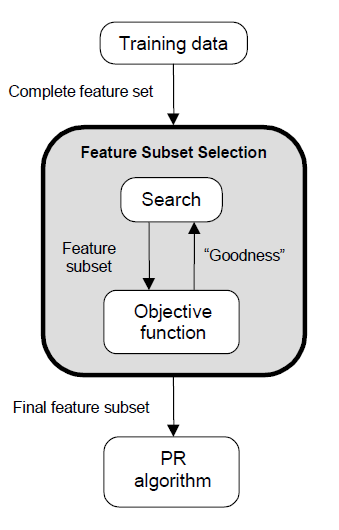 Search Strategies
Assuming d features, an exhaustive search would require:

Examining all           possible subsets of size m.

Selecting the subset that performs the best according to the criterion.

Exhaustive search is usually impractical.
In practice, heuristics are used to speed-up search but they cannot guarantee optimality.
5
Evaluation Strategies
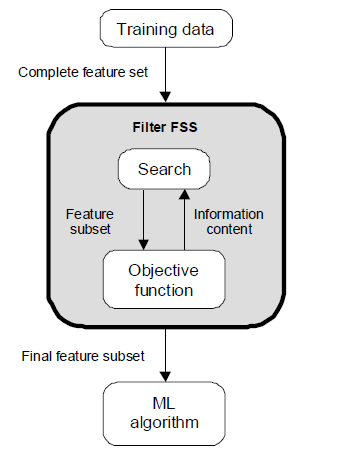 Filter Methods
Evaluation is independent of the classification method.

The criterion evaluates feature subsets based on their class discrimination ability (feature relevance):

Mutual information or correlation between the feature values and the class labels
Filter Criterion – Inf. Theory
Information Theoretic Criteria
Most approaches use (empirical estimates of) mutual information between features and the target:


Case of discrete variables:

		(probabilities are estimated from frequency counts)
Filter Criterion - SVC
Single Variable Classifiers

Idea: Select variables according to their individual predictive power

criterion: Performance of a classifier built with 1 variable

e.g. the value of the variable itself (decision stump)
	(set threshold on the value of the variable)

predictive power is usually measured in terms of error rate (or criteria using presicion, recall, F1)
Evaluation Strategies
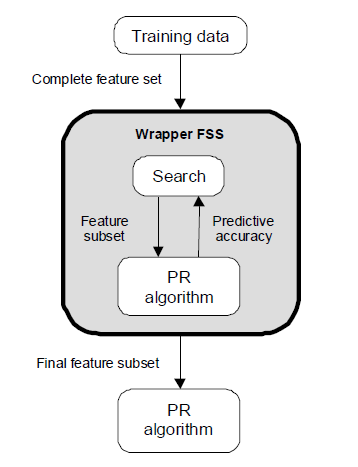 Wrapper Methods
Evaluation uses criteria related to the classification algorithm.

To compute the objective function, a classifier is built for each tested feature subset and its generalization accuracy is estimated (eg. cross-validation).
Feature Ranking
Evaluate all d features individually using the criterion
Select the top m features from this list.



Disadvantage
Correlation among features is not considered
Sequential forward selection (SFS)(heuristic search)
First, the best single feature is selected (i.e., using some criterion).
Then, pairs of features are formed using one of the remaining features and this best feature, and the best pair is selected.
Next, triplets of features are formed using one of the remaining features and these two best features, and the best triplet is selected.
This procedure continues until a predefined number of features are selected.

Wrapper methods (e.g. decision trees, linear classifiers) or Filter methods (e.g. mRMR) could be used
11
Example
features added at 
each iteration
Results of sequential forward feature selection for classification of a satellite image using 28 features. x-axis shows the classification accuracy (%) and y-axis shows the features added at each iteration (the first iteration is at the bottom). The highest accuracy value is shown with a star.
12
Sequential backward selection (SBS) (heuristic search)
First, the criterion is computed for all n features.
Then, each feature is deleted one at a time, the criterion function is computed for all subsets with n-1 features, and the worst feature is discarded.
Next, each feature among the remaining n-1 is deleted one at a time, and the worst feature is discarded to form a subset with n-2 features.
This procedure continues until a predefined number of features are left.

Wrapper or filter methods could be used.
13
Example
features removed at 
each iteration
Results of sequential backward feature selection for classification of a satellite image using 28 features. x-axis shows the classification accuracy (%) and y-axis shows the features removed at each iteration (the first iteration is at the top). The highest accuracy value is shown with a star.
14
Limitations of SFS and SBS
The main limitation of SFS is that it is unable to remove features that become redundant after the addition of other features.
 
The main limitation of SBS is its inability to reevaluate the usefulness of a feature after it has been discarded.
Embedded Methods
Tailored to a specific classifier
RFE-SVM: 
RFE: Recursive Feature Elimination
Iteratively train a linear SVM and remove features with the smallest weights at each iteration
Has been successfully used for gene selection in bioinformatics

Decision Trees or Random Forest: evaluate every feature by computing average reduction in impurity for the tree nodes containing this feature

Random Forest: determine the importance of a feature by measuring how the out-of-bag error of the classifier will be increased, if the values of this feature in the out-of-bag samples are randomly permuted

Relief (based on k-NN): the weight of any given feature decreases if its value differs in nearby instances of the same class more than it differs in nearby instances of the other class (and increases in the opposite case).
Unsupervised Dimensionality Reduction
Feature Extraction: new features are created by combining the original features
The new features are usually fewer than the original 
No class labels available (unsupervised)
Purpose:
Avoid curse of dimensionality
Reduce amount of time and memory required by data mining algorithms
Allow data to be more easily visualized
May help to eliminate irrelevant features or reduce noise

Techniques
Principal Component Analysis (optimal linear approach)
Non-linear approaches
PCA: The Principal Components
Vectors originating from the center of the dataset (data centering: use (x-m) instead of x, m=mean(X))
Principal component #1 points in the direction of the largest variance.
Each subsequent principal component…
is orthogonal to the previous ones, and 
points in the directions of the largest variance of the residual subspace
PCA: 2D Gaussian dataset
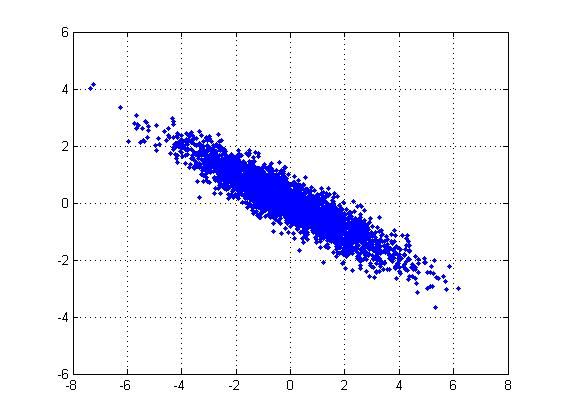 1st PCA axis
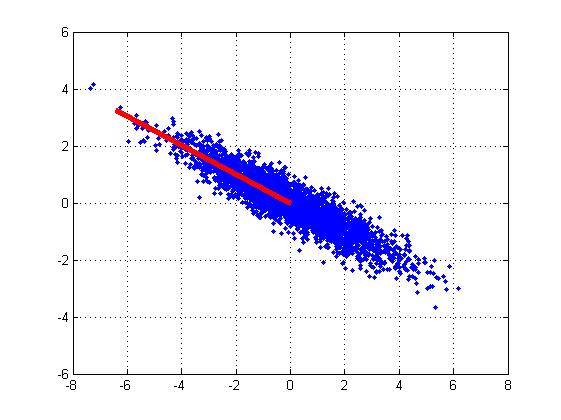 2nd PCA axis
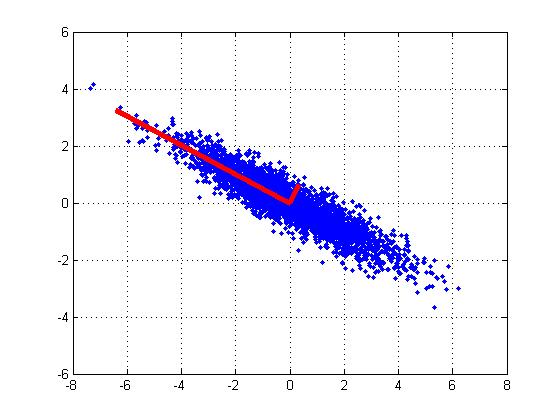 PCA algorithm
Given data {x1, …, xn}, compute covariance matrix : 




PCA basis vectors = the eigenvectors of  (dxd)
{ i, ui }i=1..N = eigenvectors/eigenvalues of  
1  2  …  n (eigenvalue ordering)
Select { i, ui }i=1..k (top k principal components)
Usually few λi are large and the remaining quite small
Larger eigenvalue  more important eigenvectors
PCA algorithm
W=[u1 u2 … uk ]T (kxd projection matrix)
Z=X*WT (nxk data projections)
Xrec=Z*W (nxd reconstructions of X from Z) 
PCA is optimal Linear Projection: minimizes the reconstruction error:
PCA example: face analysis
Original dataset: images 256x256
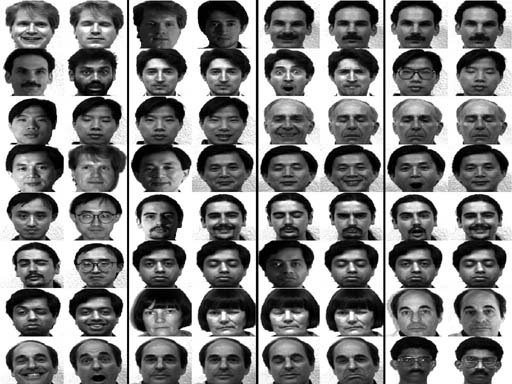 PCA example: face analysis
Principal components: 25 top eigenfaces
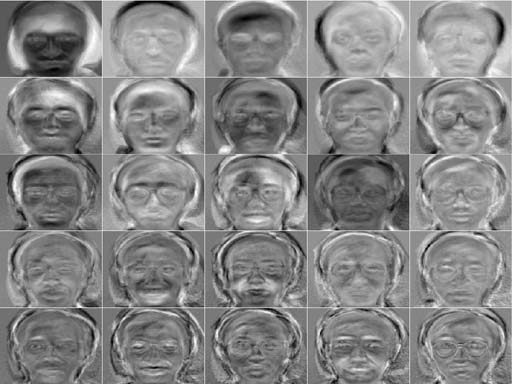 PCA example: face analysis
Reconstruction examples
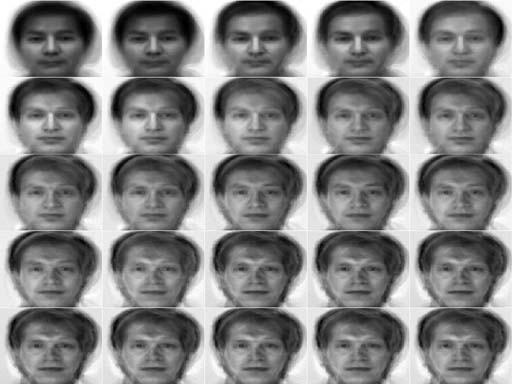 Non-Linear Dim Reduction
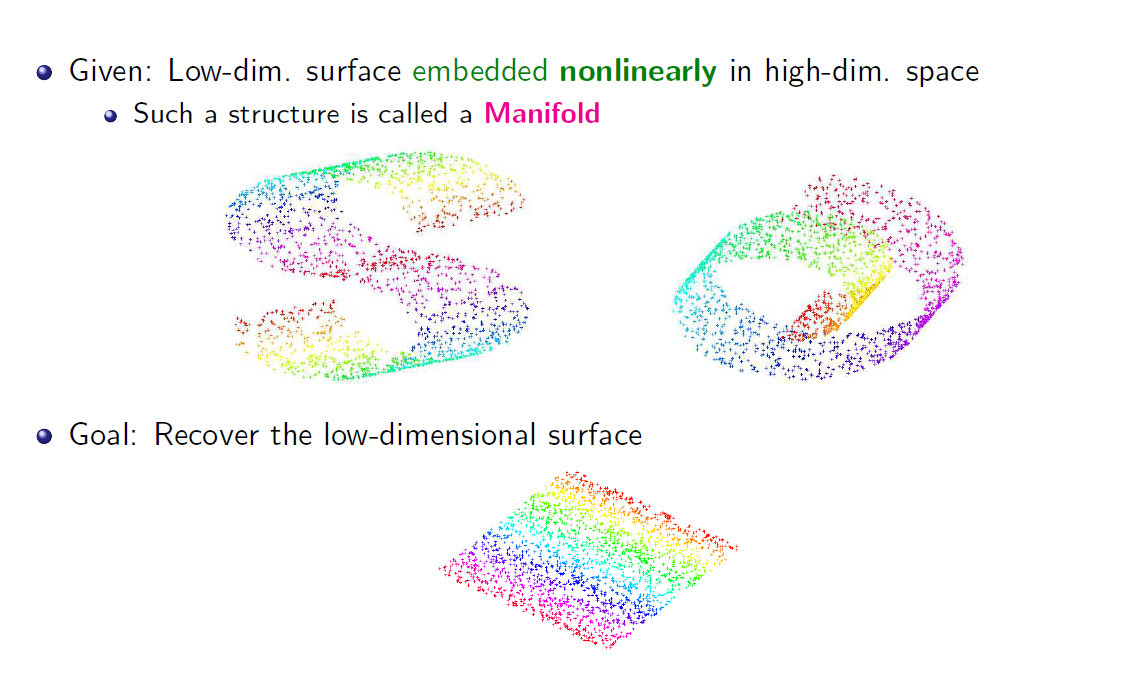 rerwerwer
Non-Linear Dim Reduction
Non-Linear Dim Reduction
Non-Linear Dim Reduction
Kernel PCA
Locally Linear Embedding (LLE)
Isomap
Laplacian EigenMaps
AutoEncoders (neural networks)
t-SNE
Kernel PCA
Kernel PCA
Kernel PCA
Kernel PCA
Kernel PCA
Locally Linear Embedding (LLE)
Locally Linear Embedding
Locally Linear Embedding
Isomap (Isometric Feature Mapping)
Isomap (Isometric Feature Mapping)
Isomap (Isometric Feature Mapping)
Isomap (Isometric Feature Mapping)
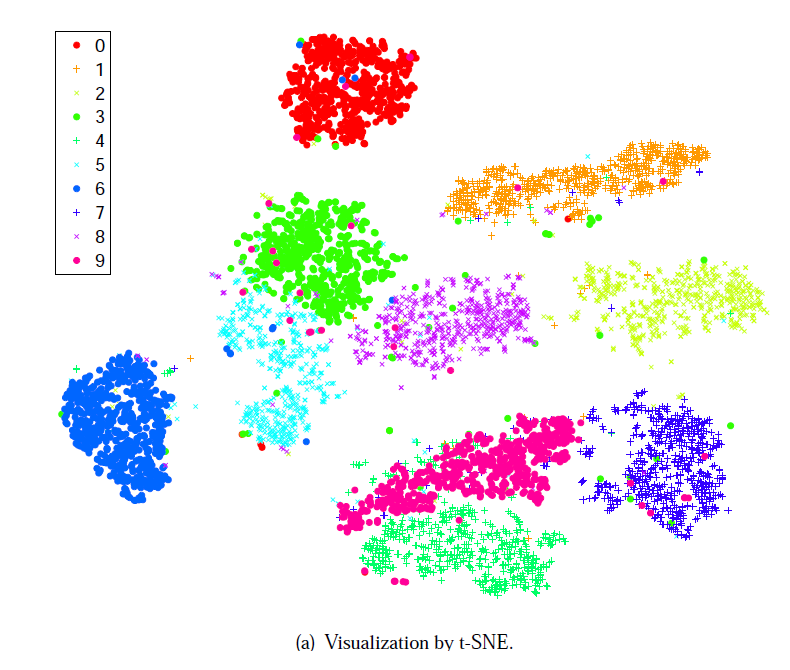 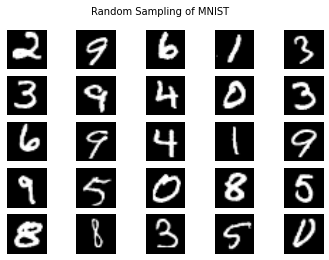 Visualizing Data using t-SNE
Laurens van der Maaten, and Geoffrey Hinton
Tilburg University. The Netherlands
University of Toronto. Canada

Journal of Machine Learning Research (2008)
slides from→ http://kawahara.ca/visualizing-data-using-t-sne-slides/
43
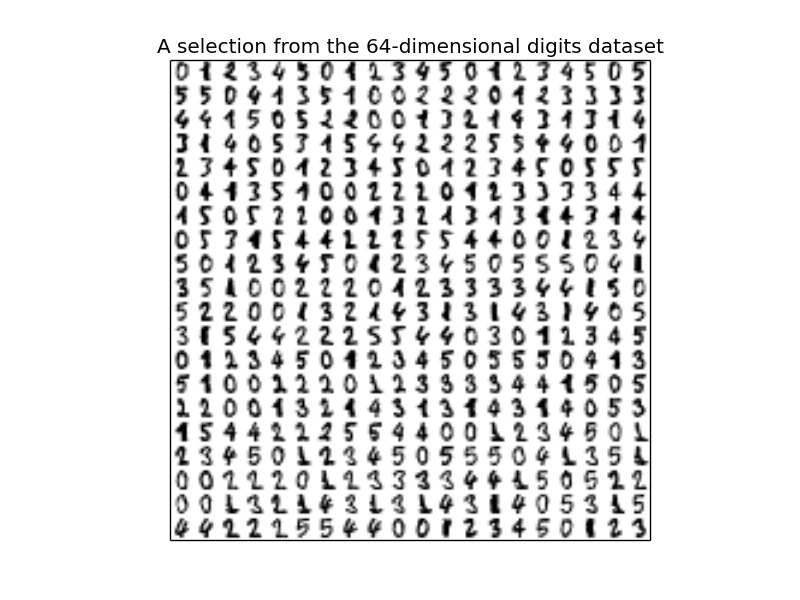 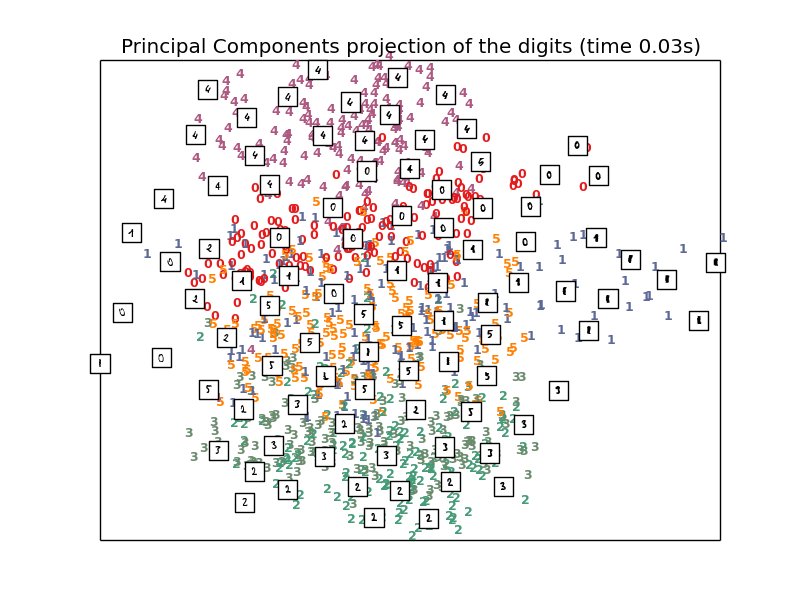 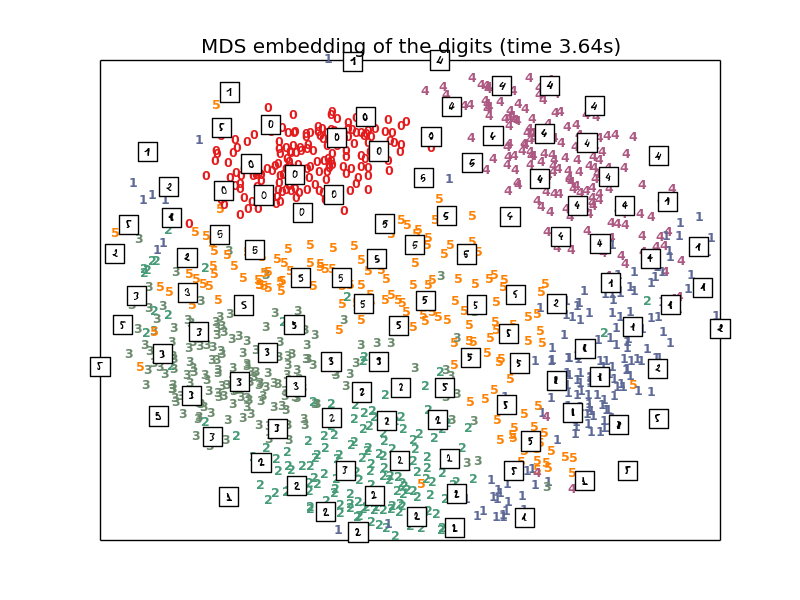 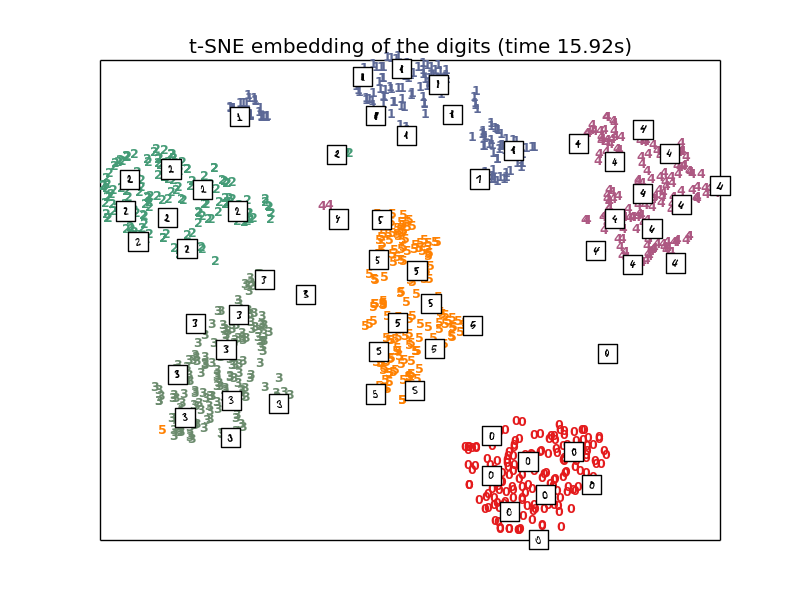 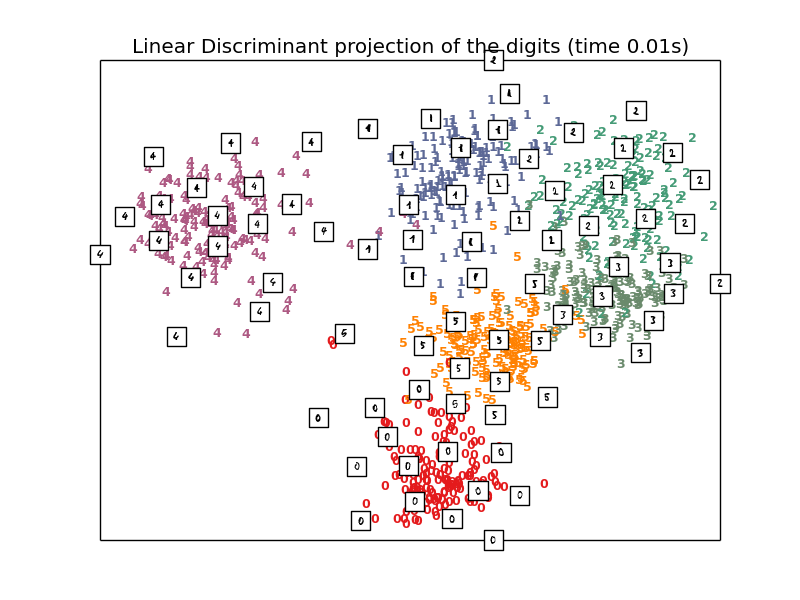 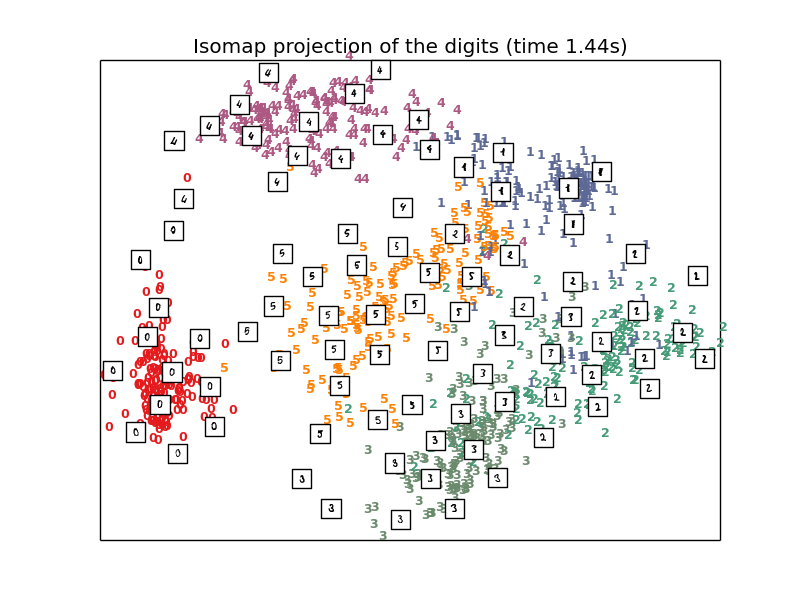 44
http://scikit-learn.org/stable/auto_examples/manifold/plot_lle_digits.html
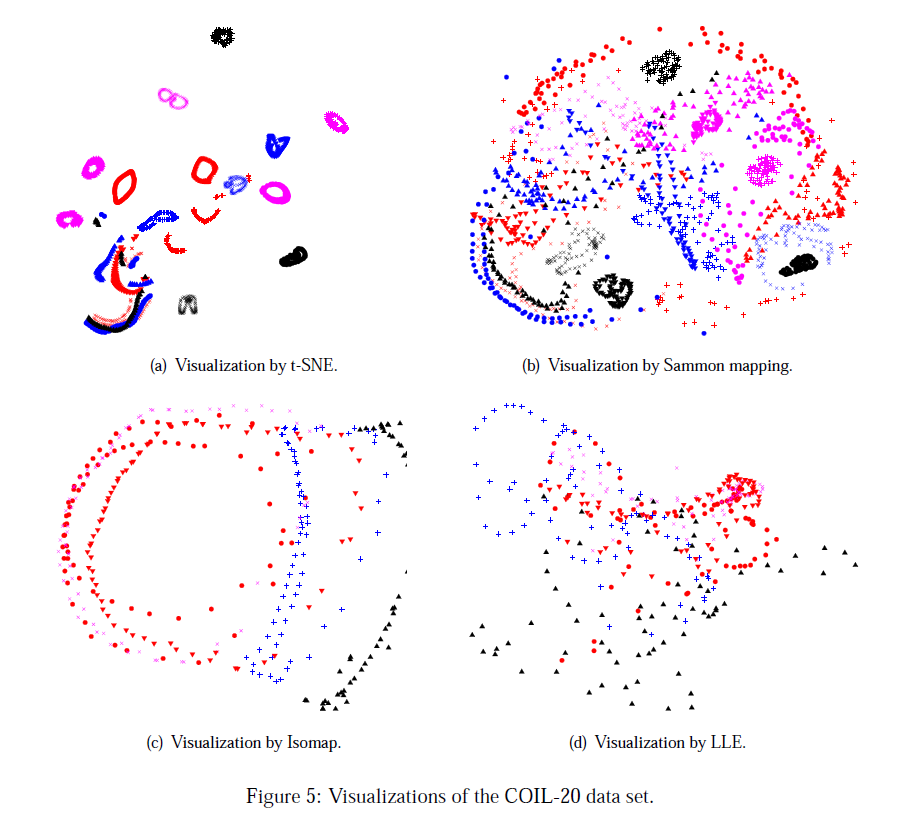 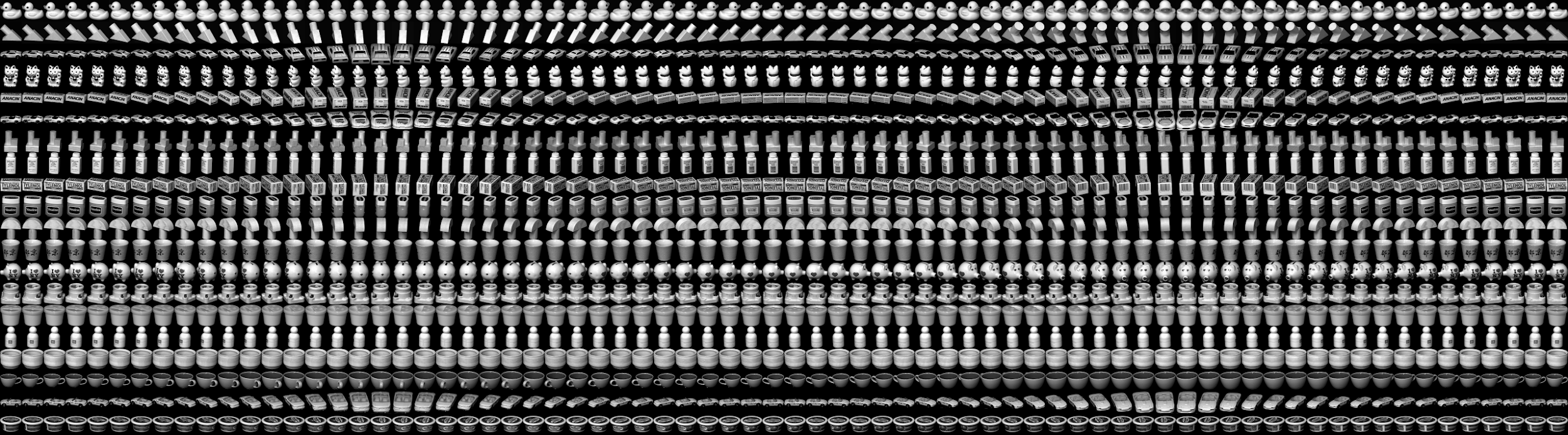 45
What is t-SNE?
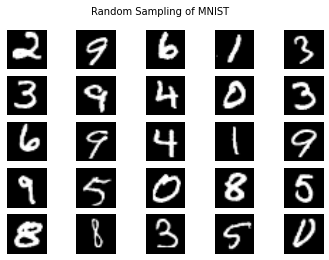 t-Distributed Stochastic Neighbor Embedding (t-SNE)

Unsupervised (does not use class labels)


Models the probabilities that high-d points xi,xj are neighbors 


Models the probabilities the corresponding low-d 
points yi,yj are neighbors 

Finds a low-d representation that is faithful to the high-d model
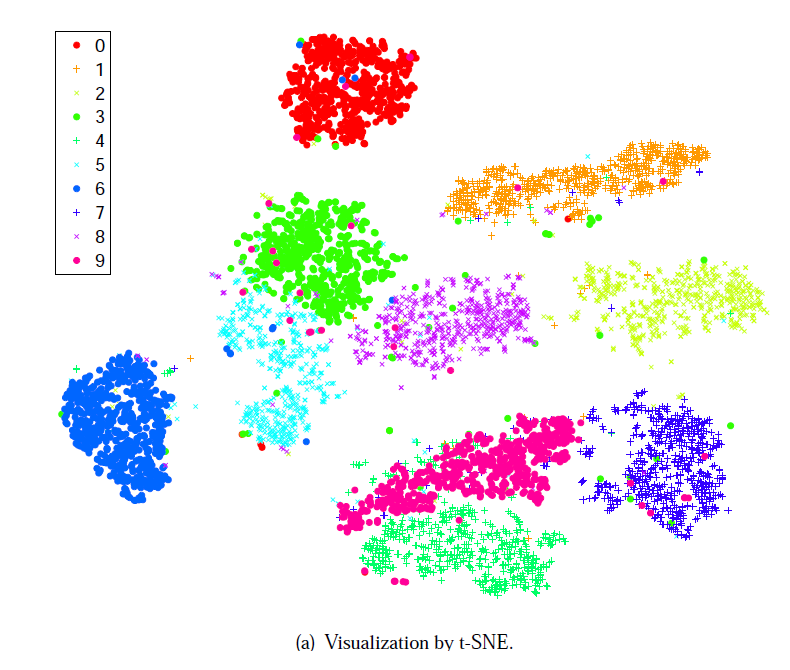 46
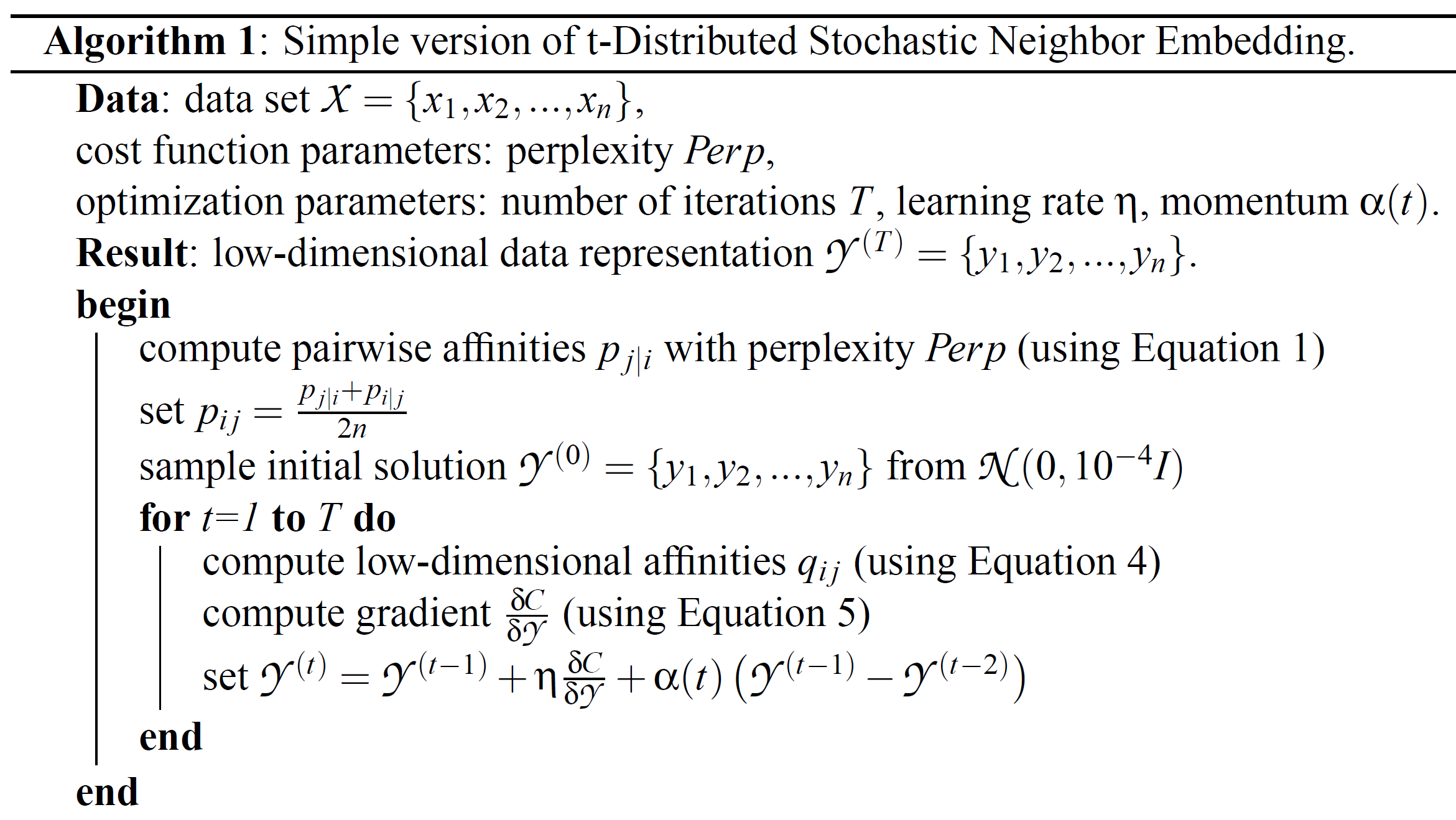 The basic algorithm …
47
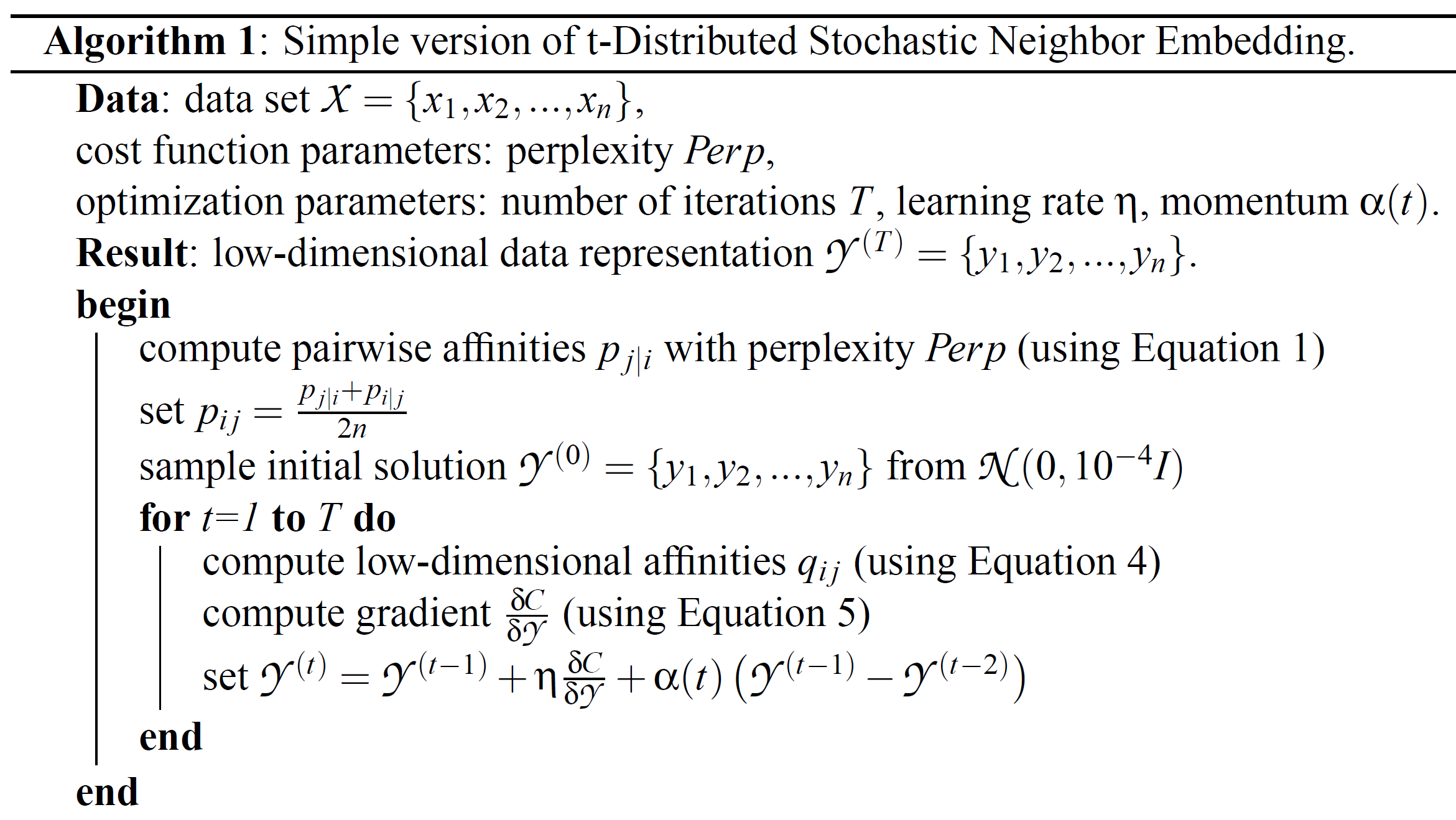 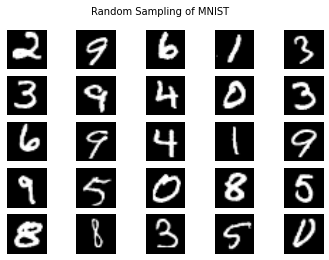 48
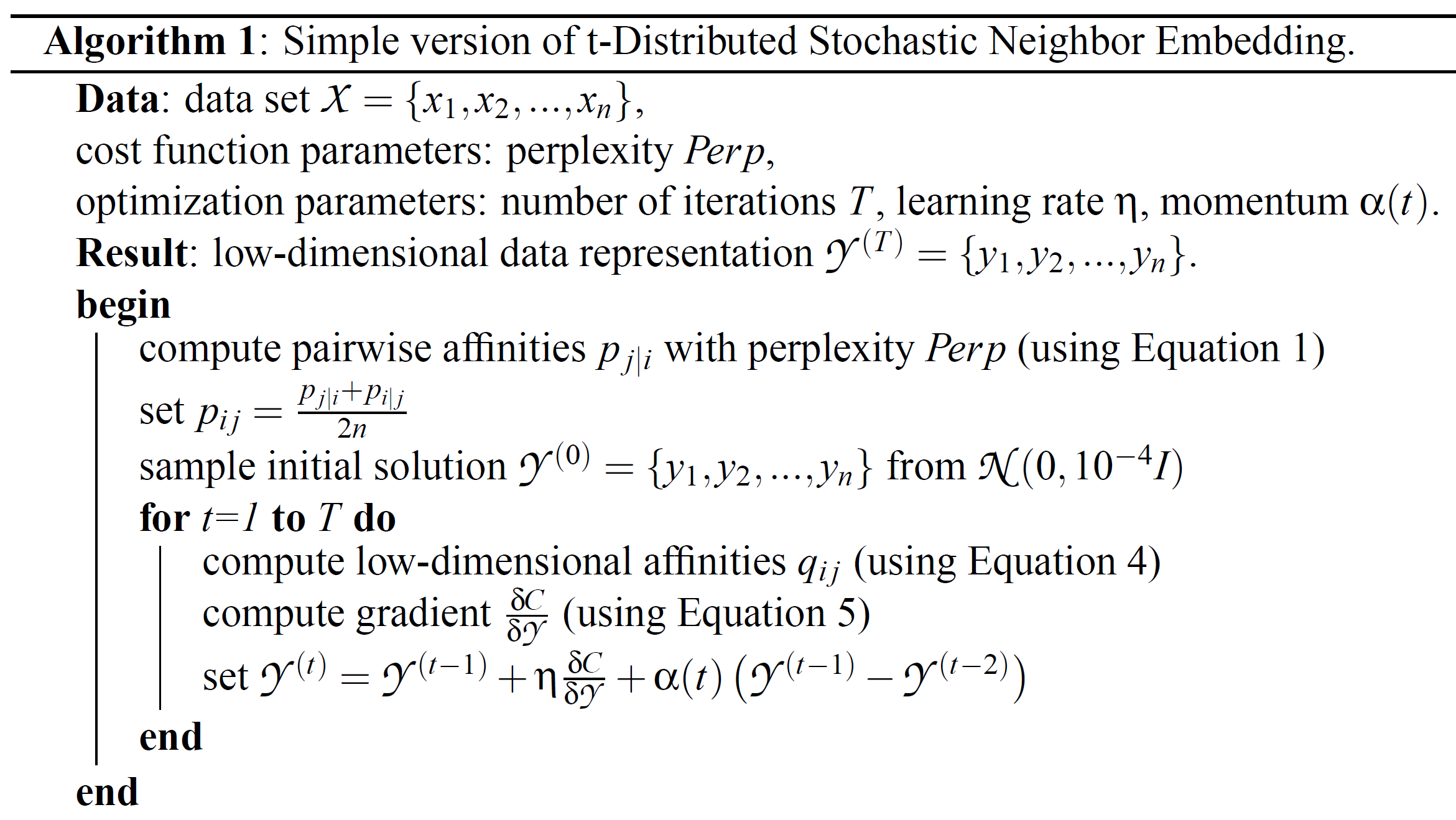 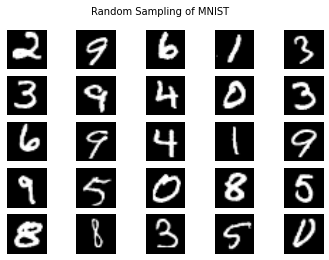 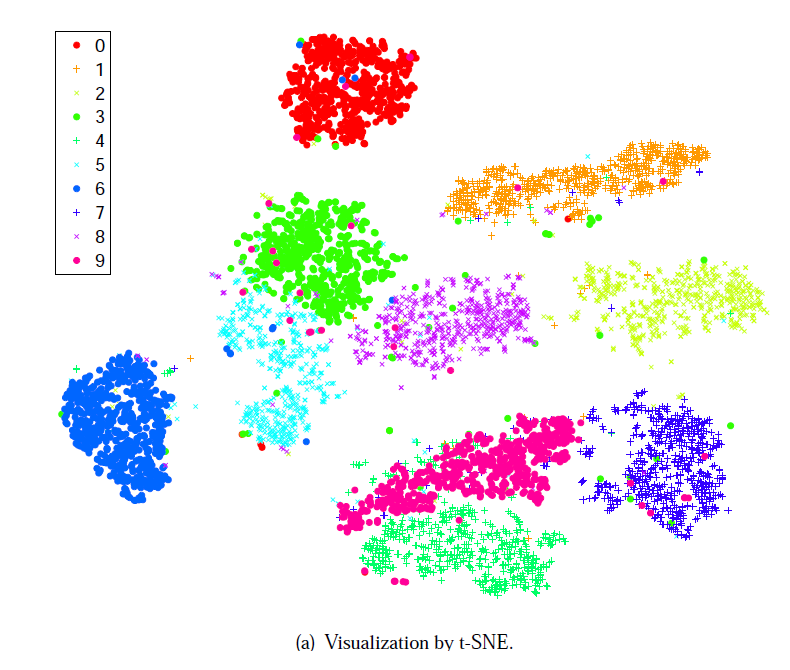 49
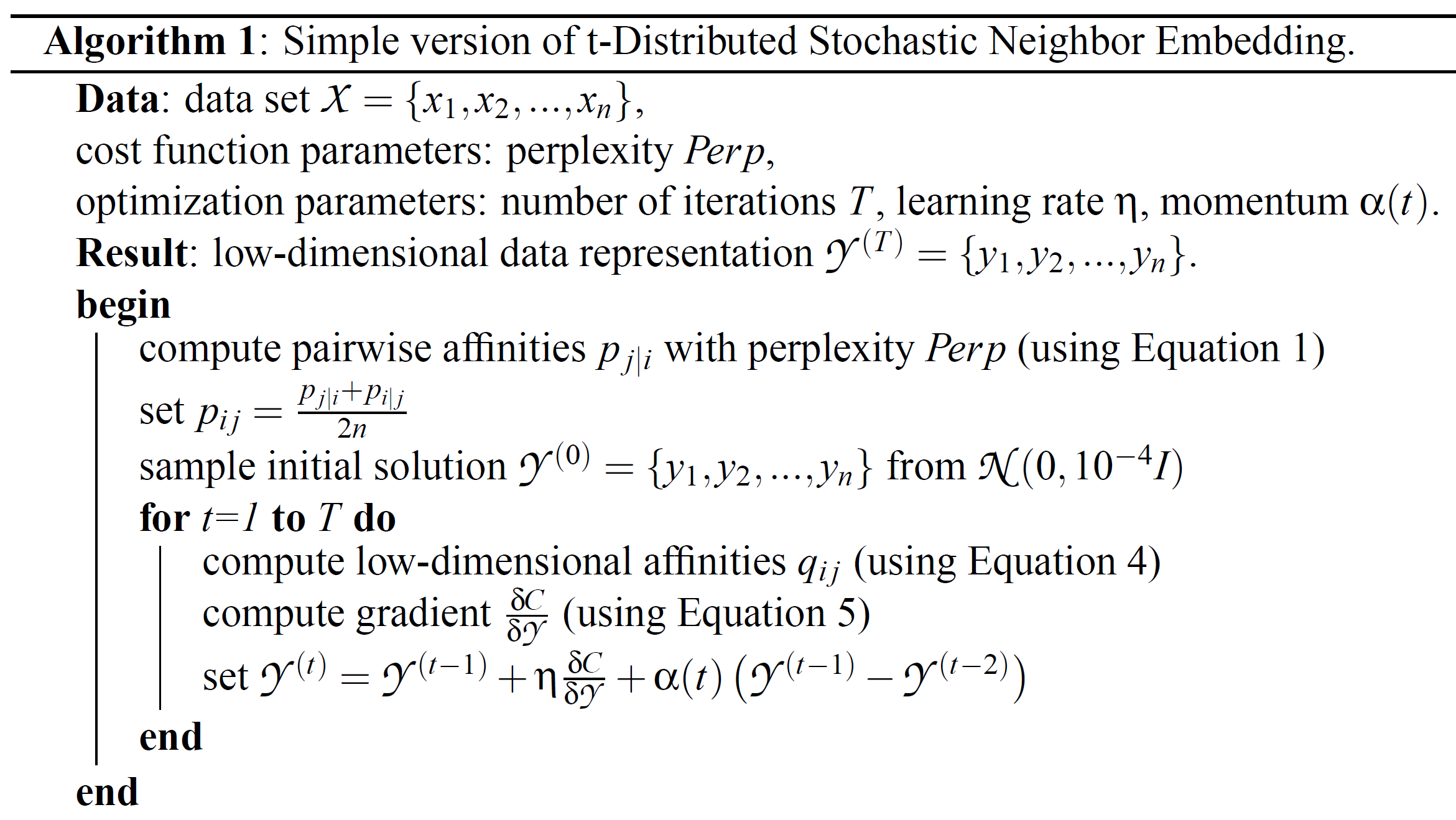 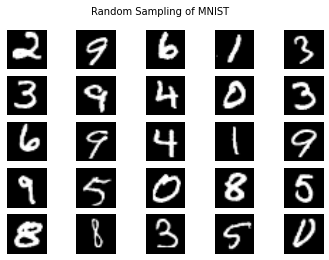 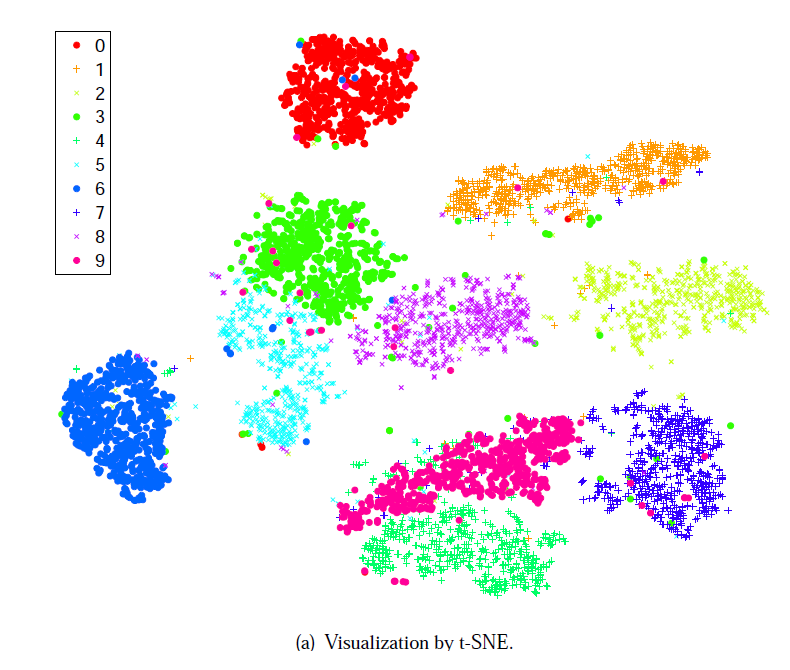 Compute probabilities P that xi 
and xj are neighbors
(based on Euclidian distance in high-d space)
50
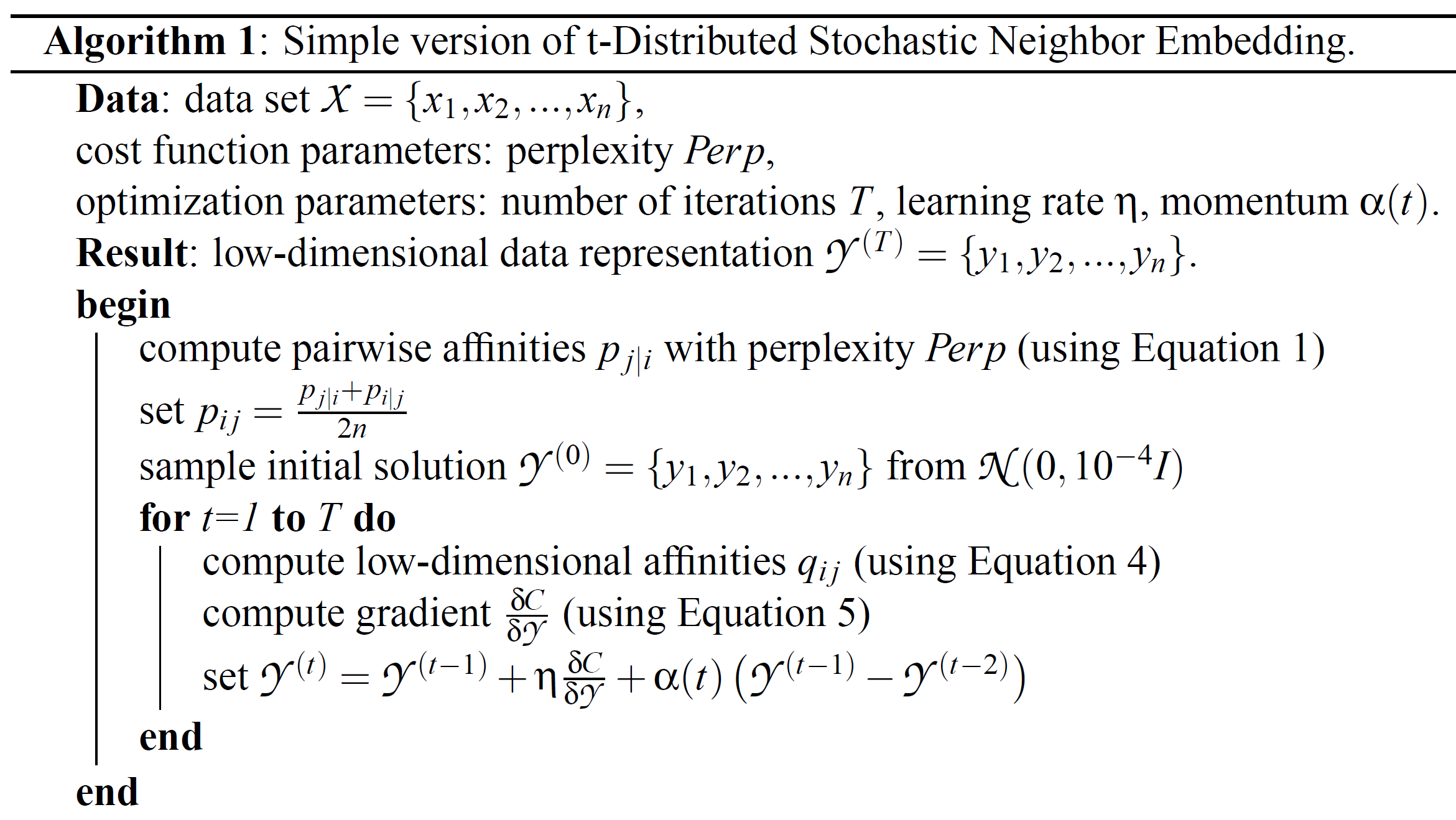 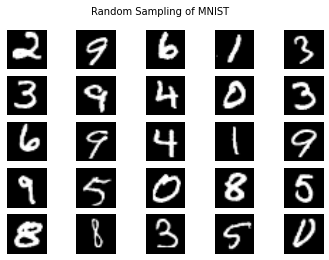 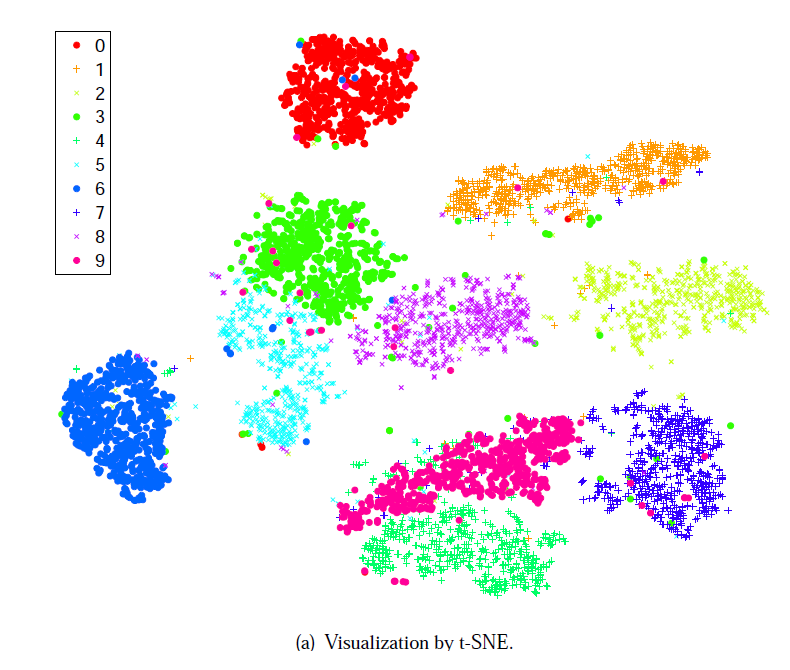 Compute probabilities Q that yi and yj are neighbors (corresponding to xi, xj)
(based on Euclidian distance in low-d space)
51
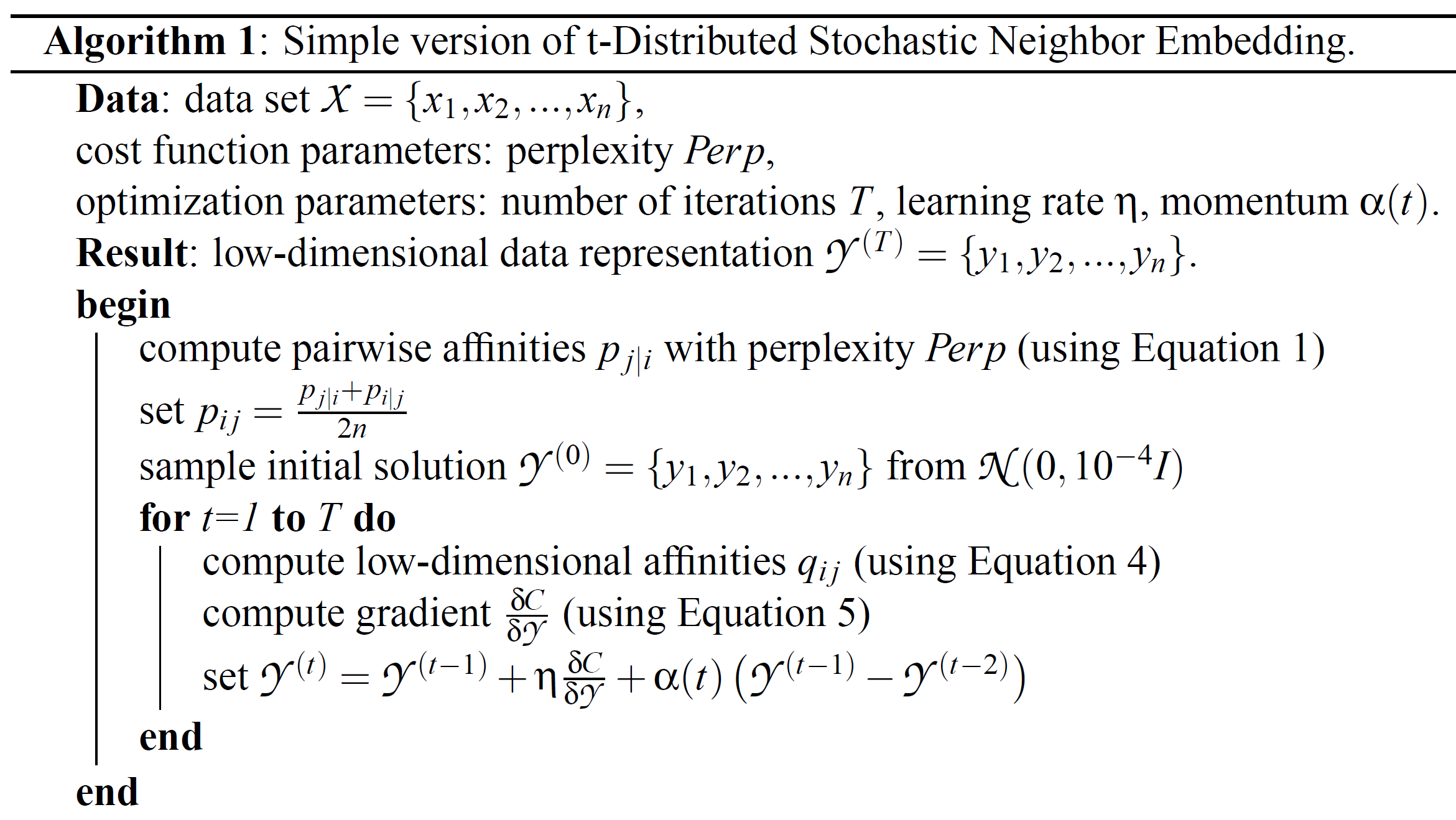 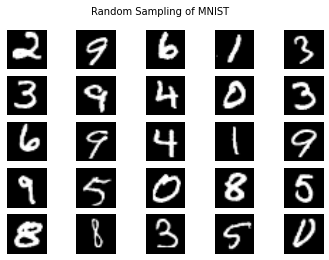 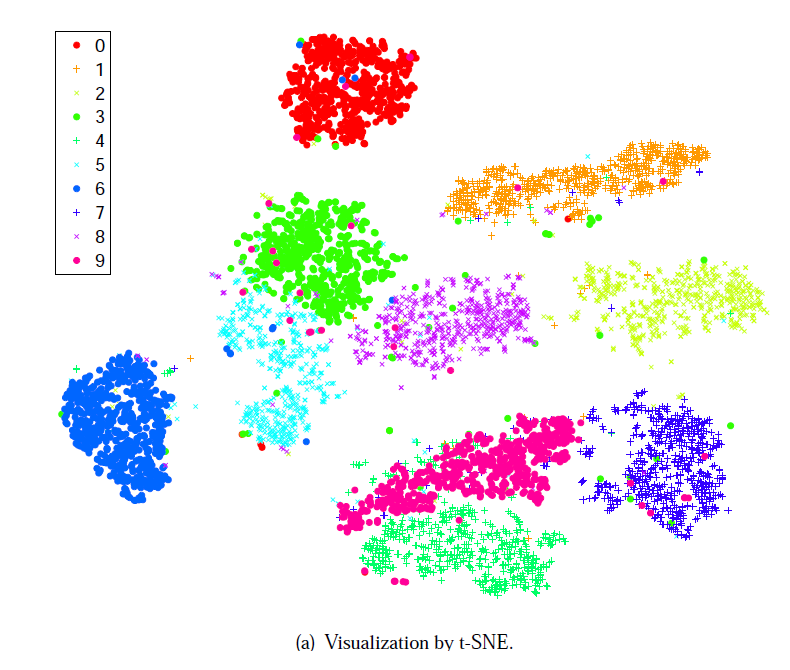 Key assumption is that the high-d P and the low-d Q probability distributions should be close
52
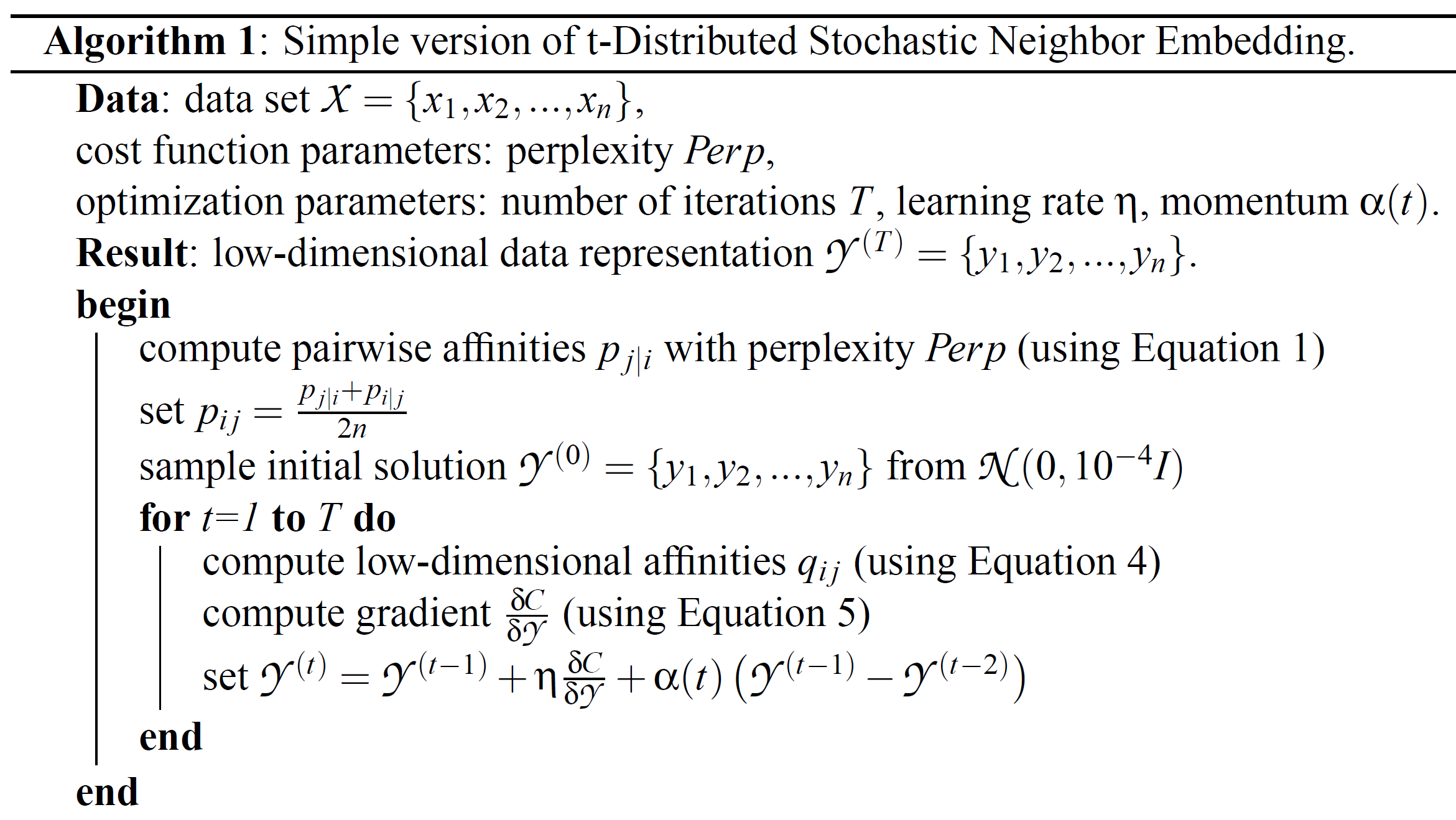 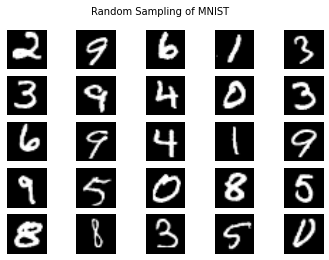 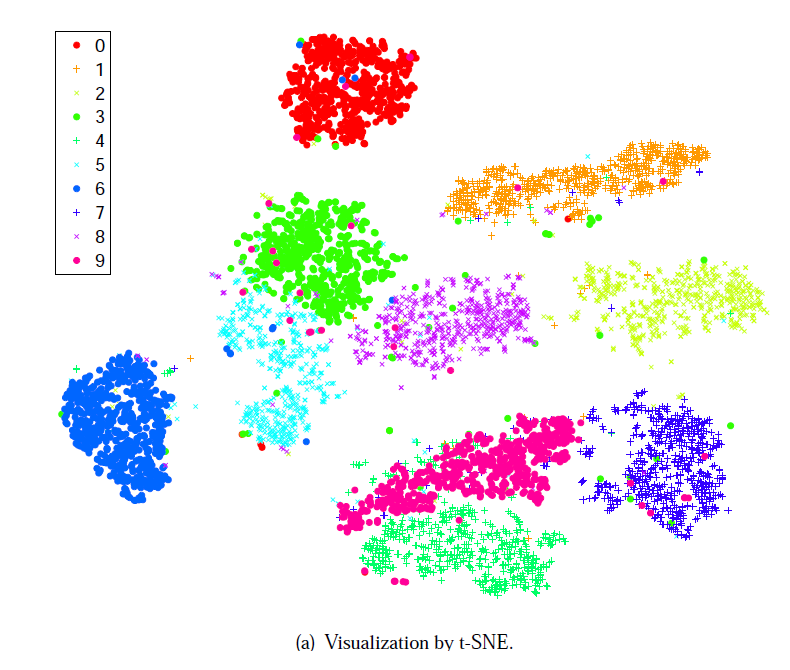 Find a low-d map that minimizes the difference between the P (high-d) and Q (low-d) distributions
(if xi,xj has high probability of being neighbors in high-d, then yi,yj should have high probability in low-d)
53
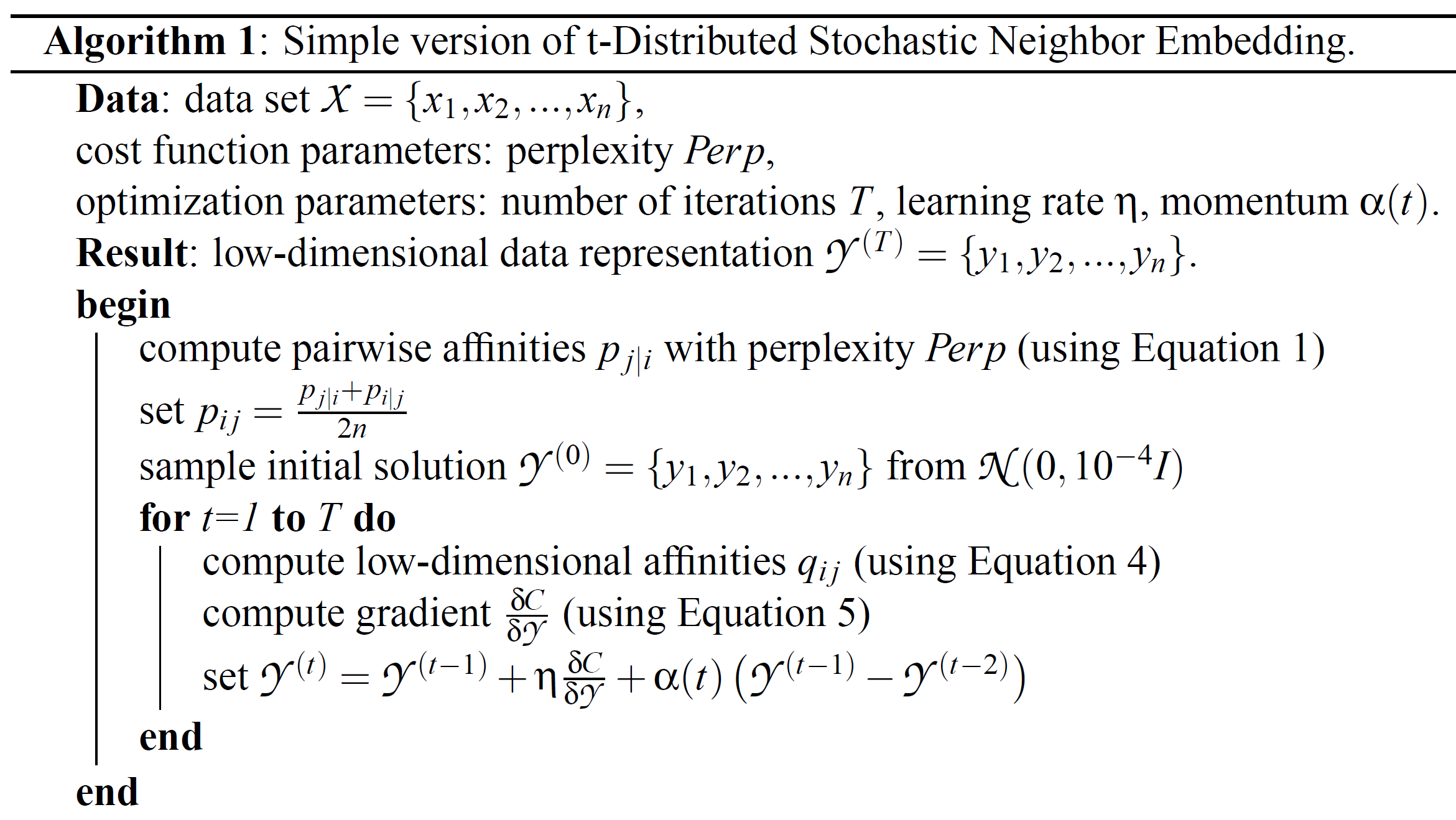 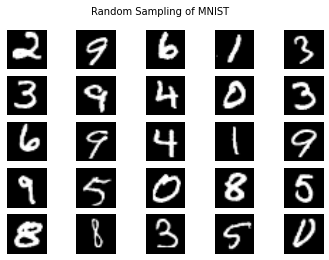 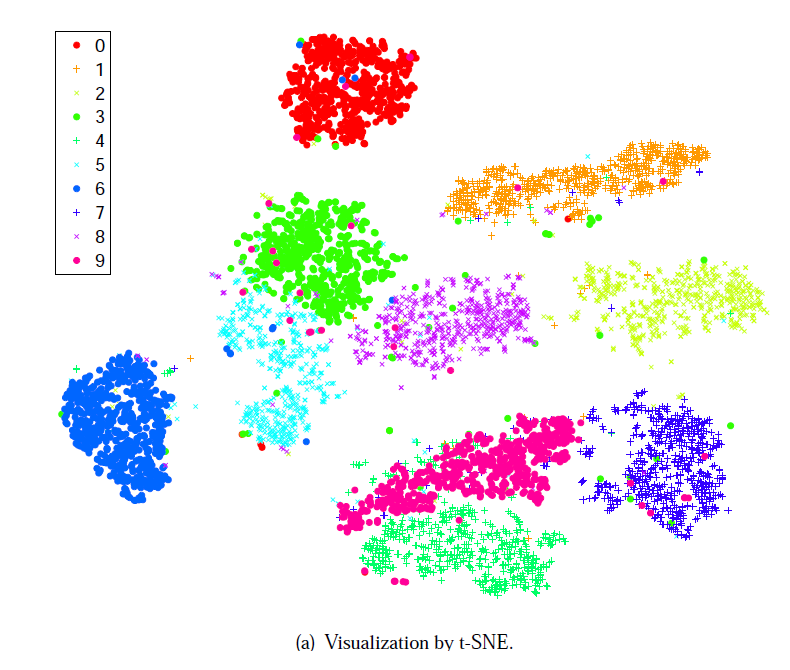 We will minimize the difference between the high-d and low-d maps using gradient descent
54
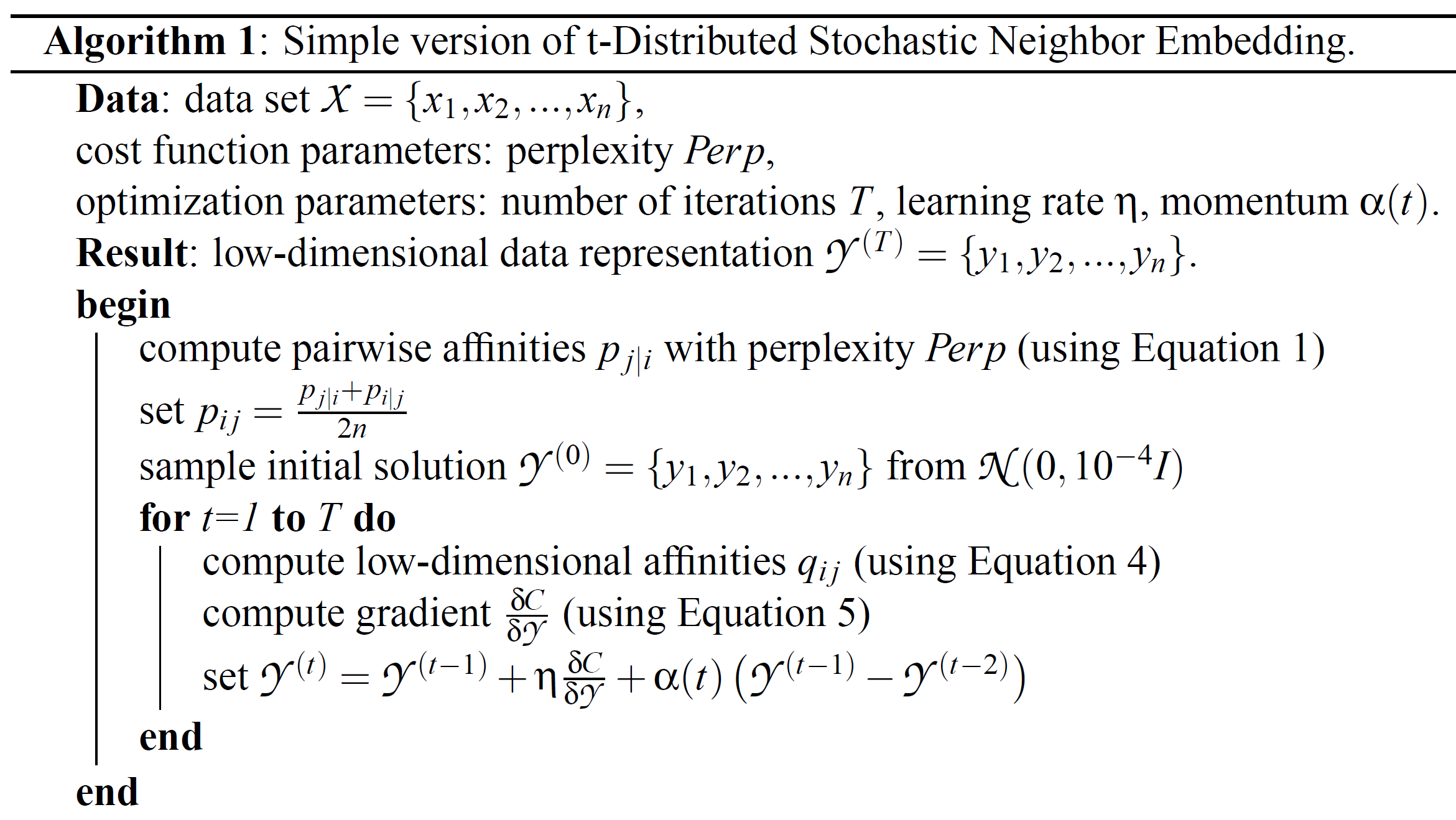 User specifies a perplexity value 
(a number usually between 5 and 50)
55
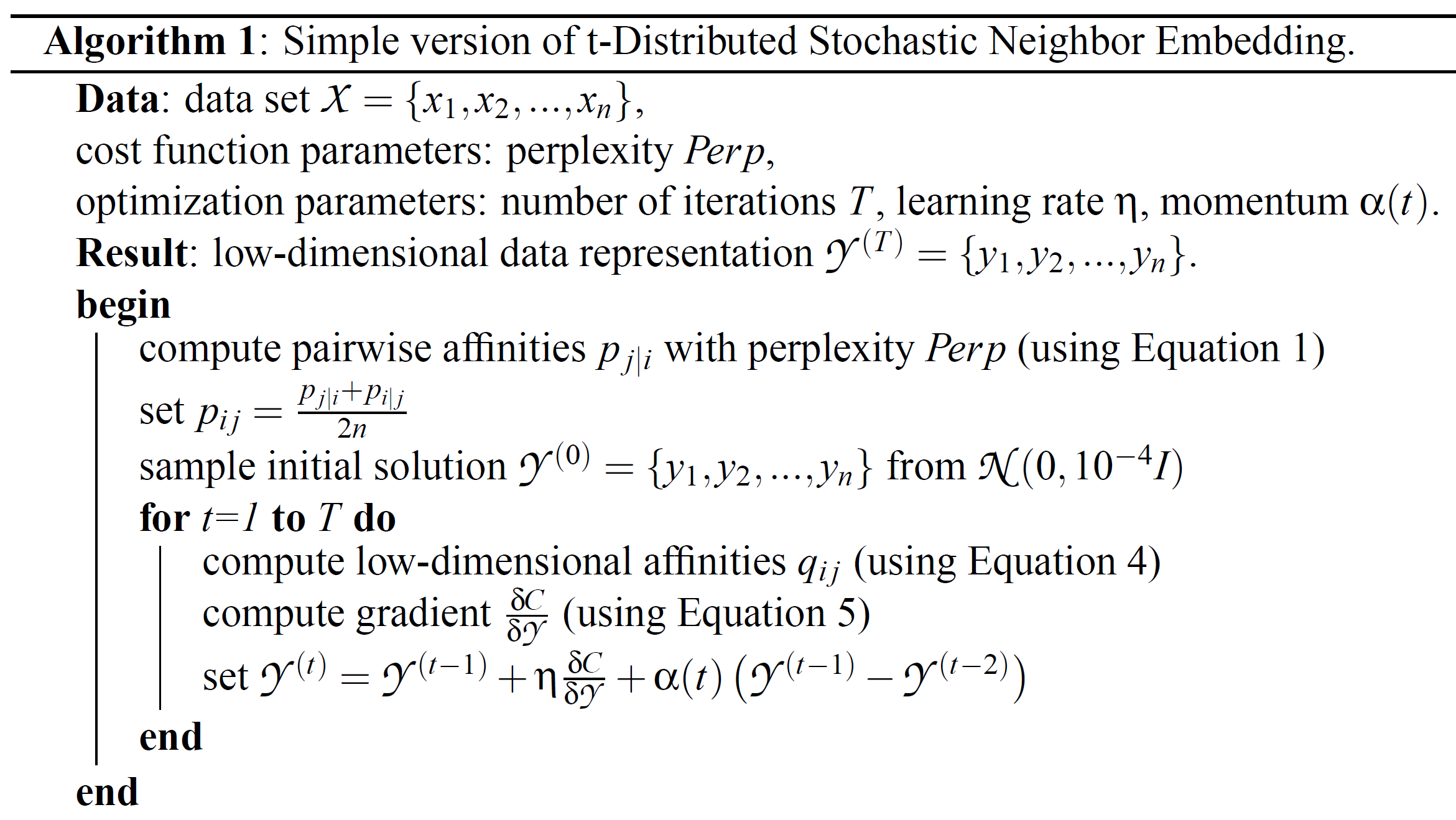 Set optimization parameters for gradient descent
56
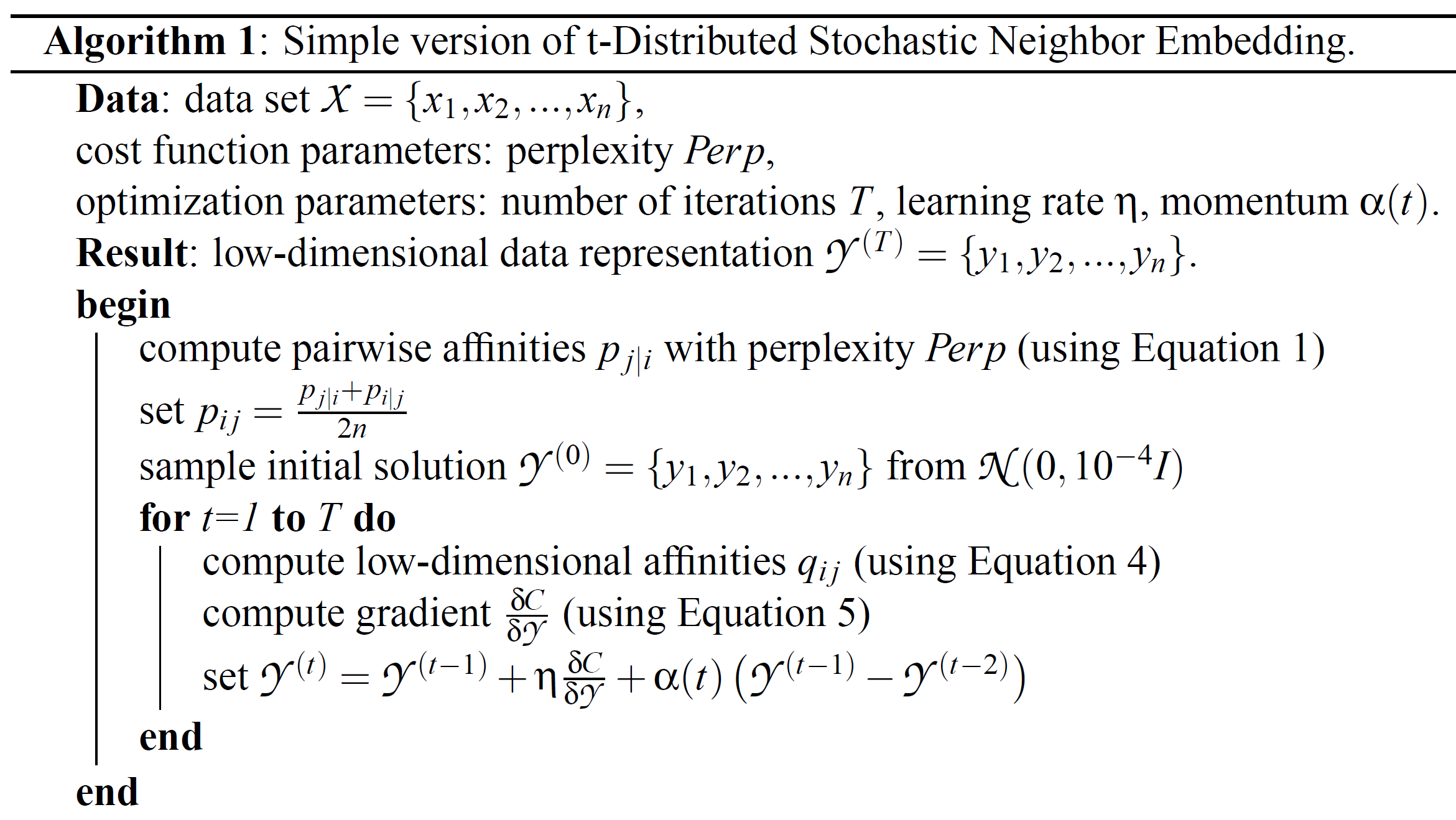 The probability that xi would choose xj as its neighbor
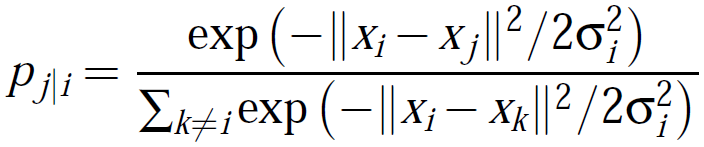 σ_i is determined through binary search based on the perplexity value
57
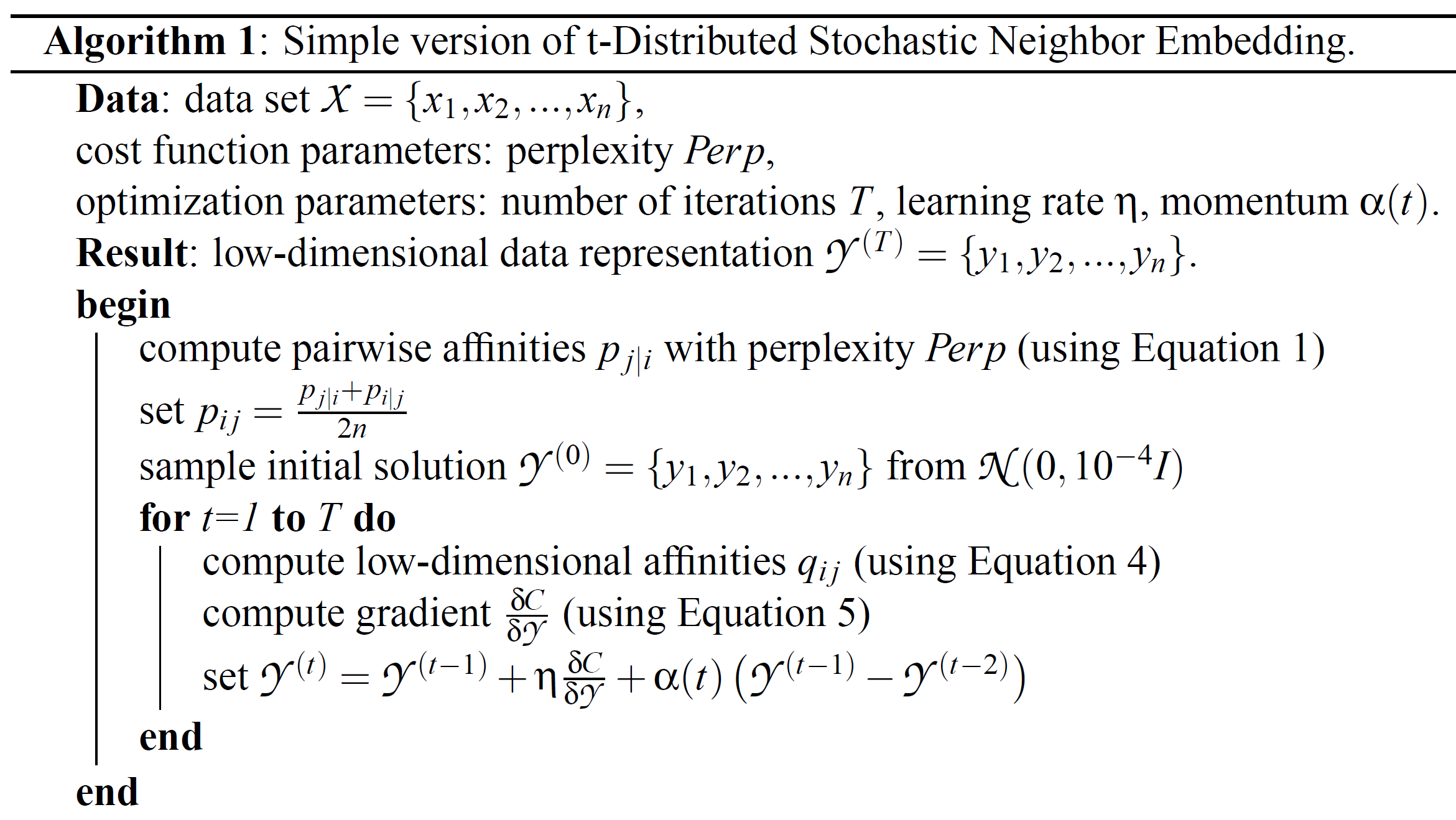 Initialize a solution
(Randomly sample points in the low-d space near the origin)
58
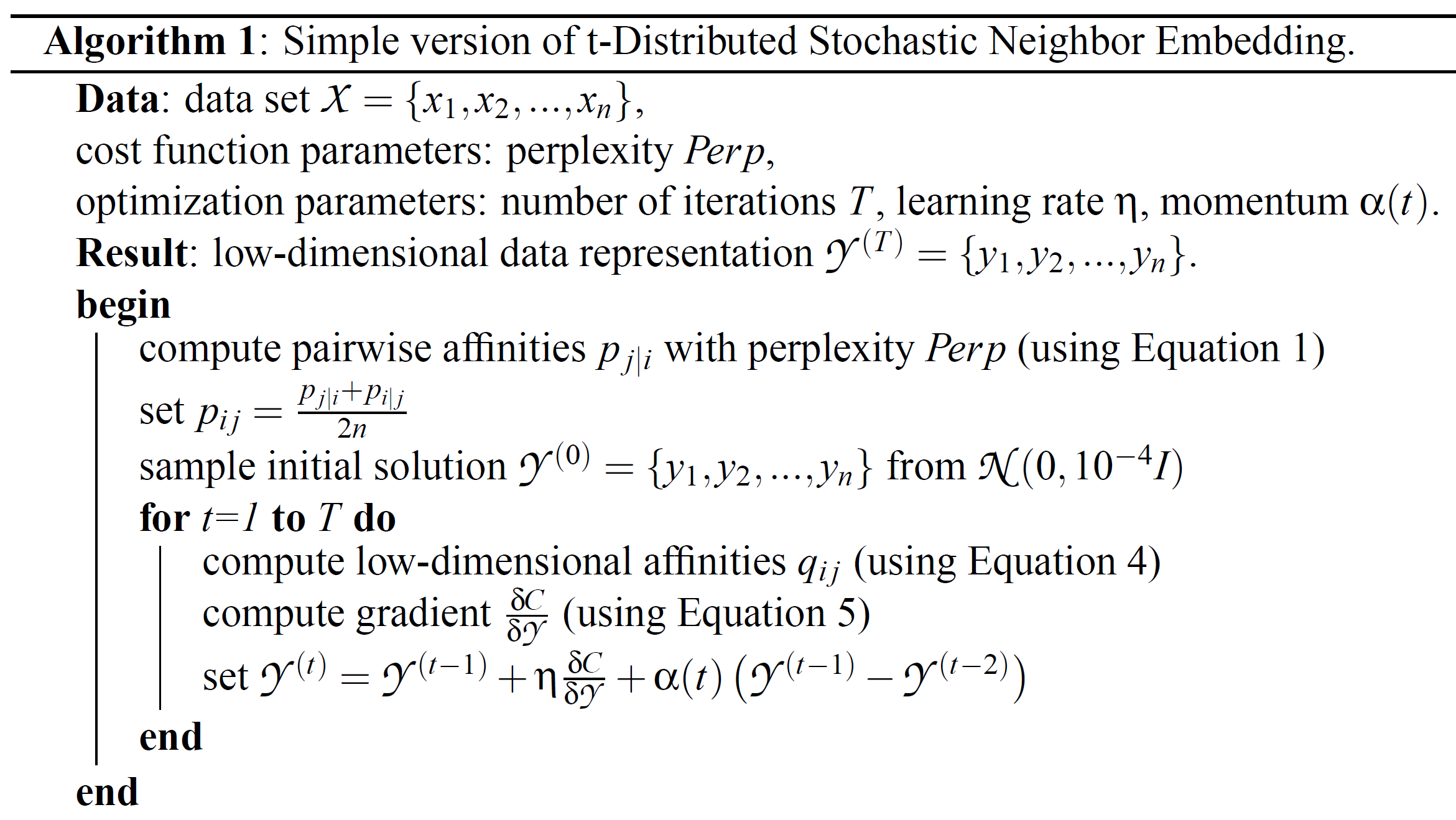 In the low-d space, probability that yi and yj choose each other as neighbors

Modeled as a Student t-distribution
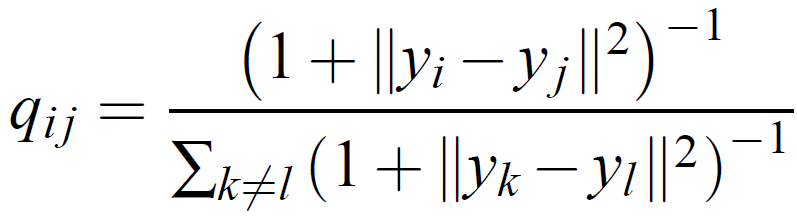 59
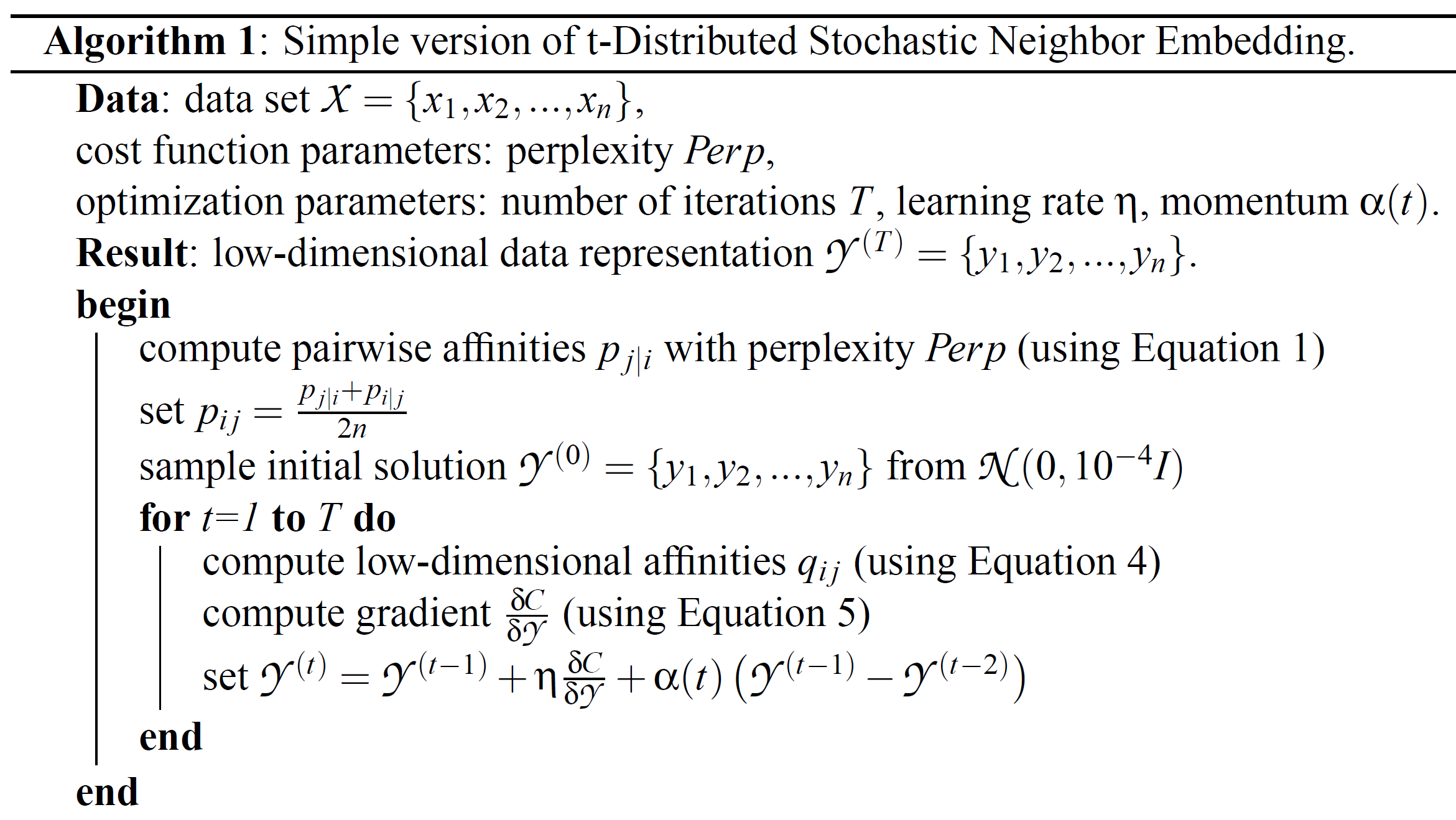 In the low-d space, probability that yi and yj choose each other as neighbors

Modeled as a Student t-distribution
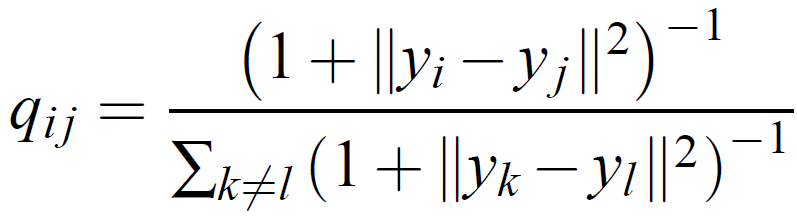 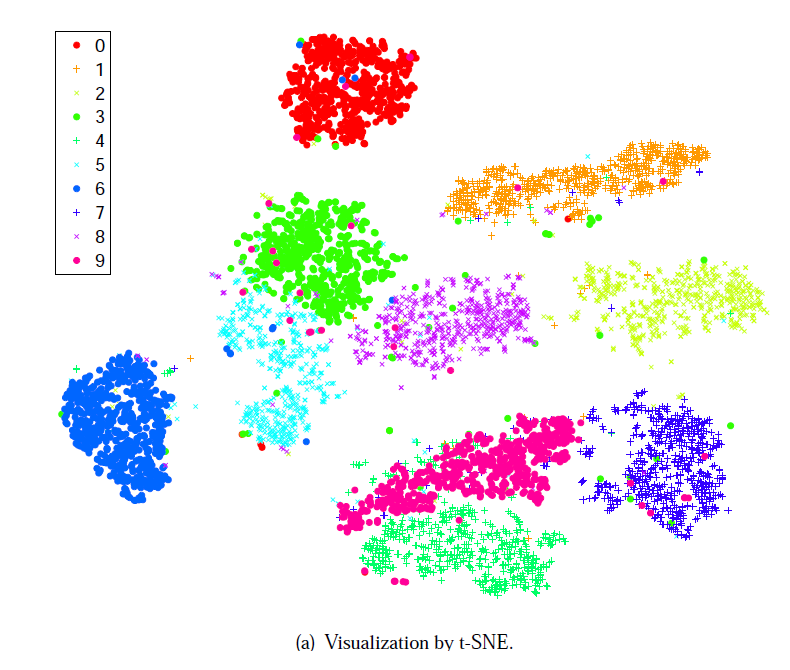 60
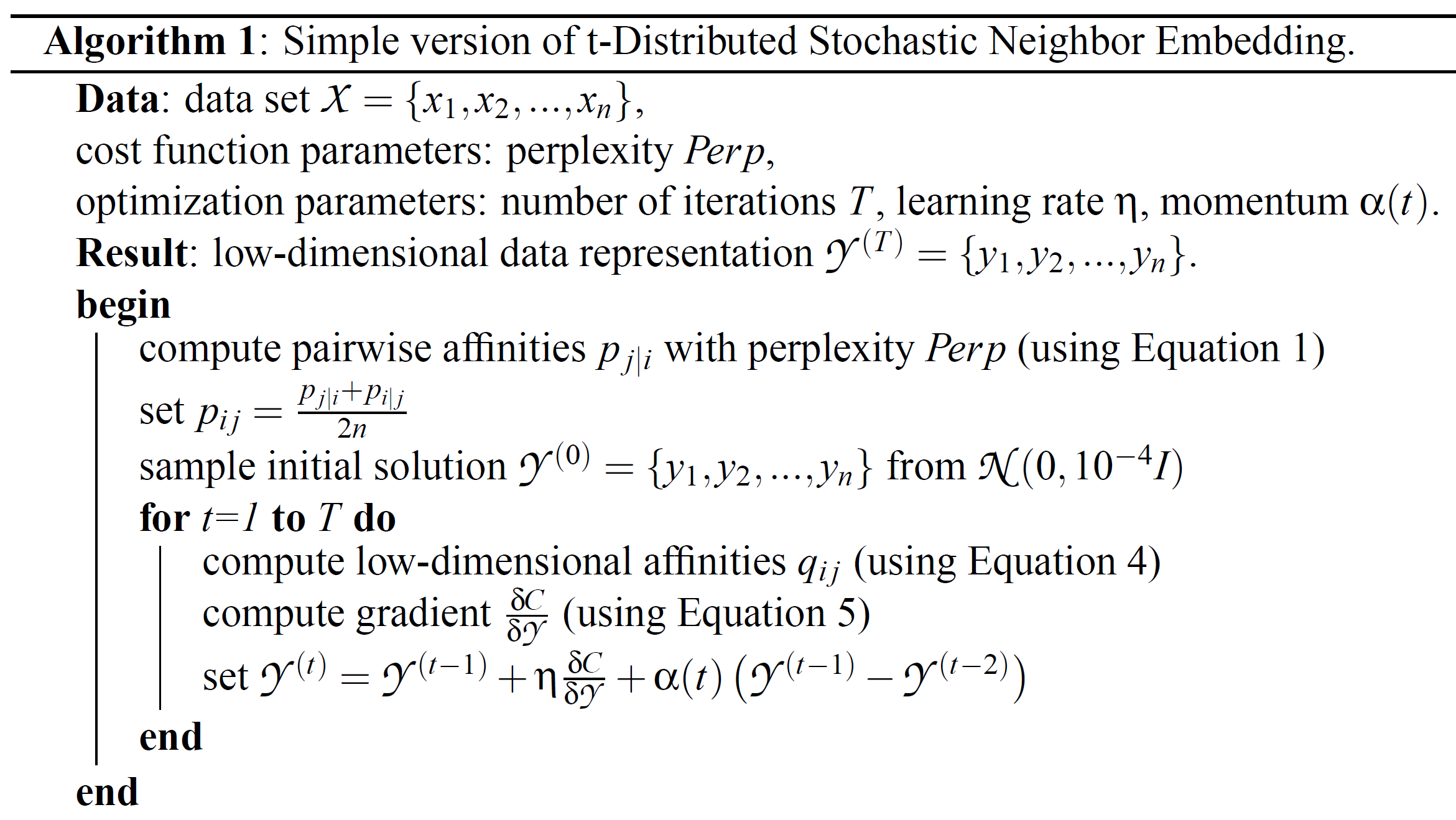 In the low-d space, probability that yi and yj choose each other as neighbors

Modeled as a Student t-distribution
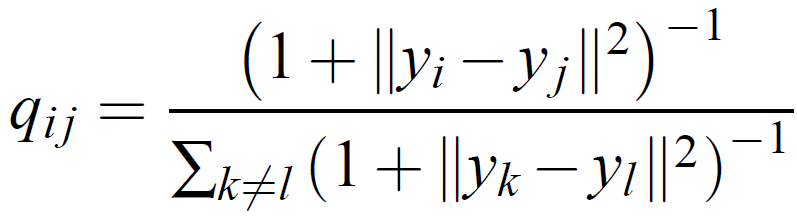 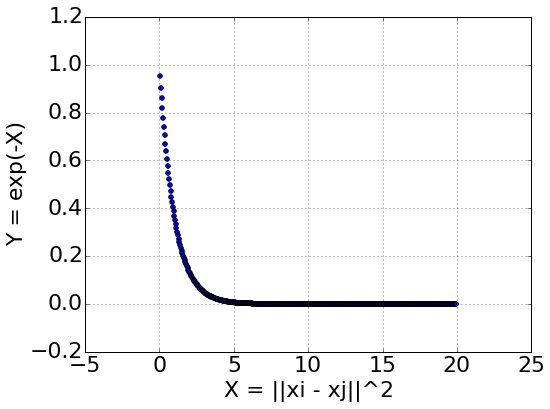 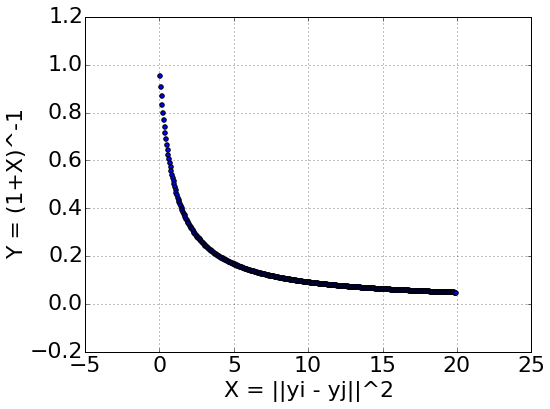 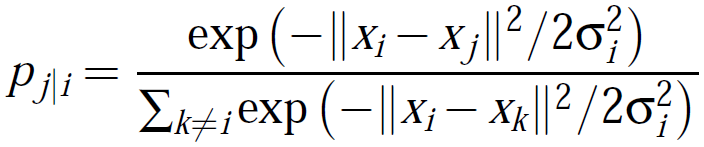 61
Student's has longer tails… gives higher probabilities to points that are further away
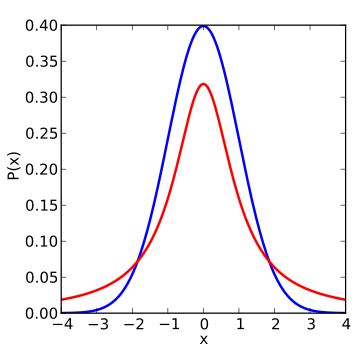 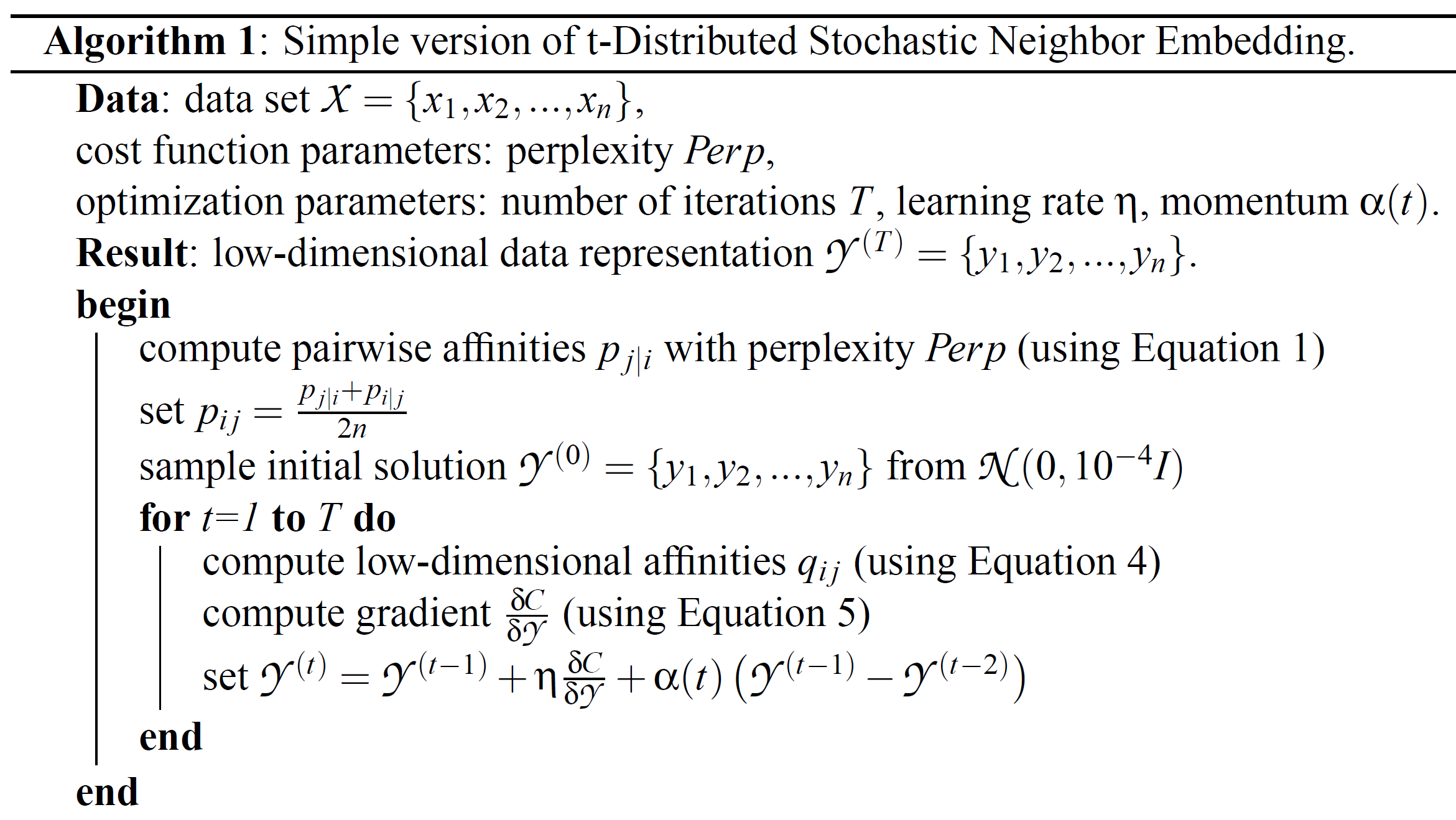 In the low-d space, probability that yi and yj choose each other as neighbors

Modeled as a Student t-distribution
Blue = Gaussian
Red = Student's T
Desirable as, we have limited low-d space and want to focus on modelling the close high-d points.

Want to have moderately far high-d points further apart in the low-d space
(avoids crowding)
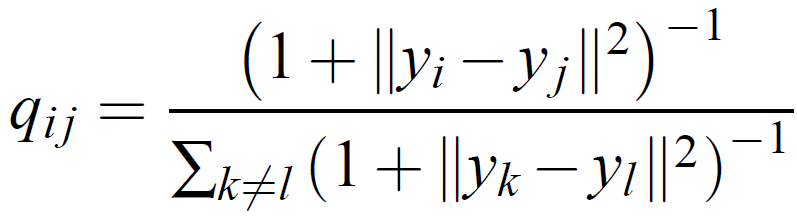 http://en.wikipedia.org/wiki/Student%27s_t-distribution#/media/File:T_distribution_1df_enhanced.svg
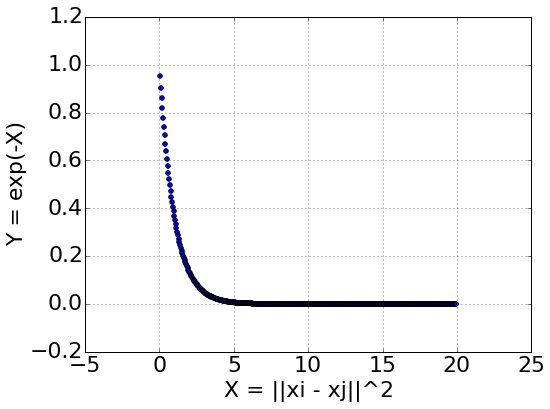 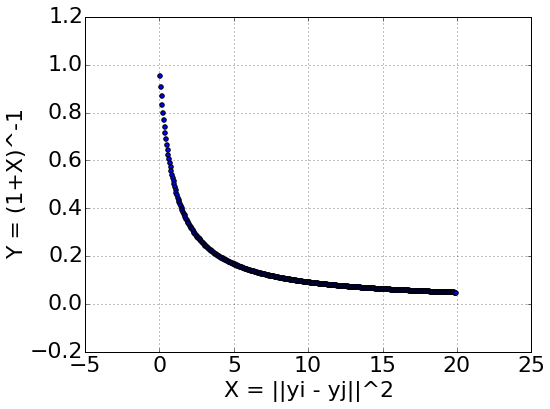 62
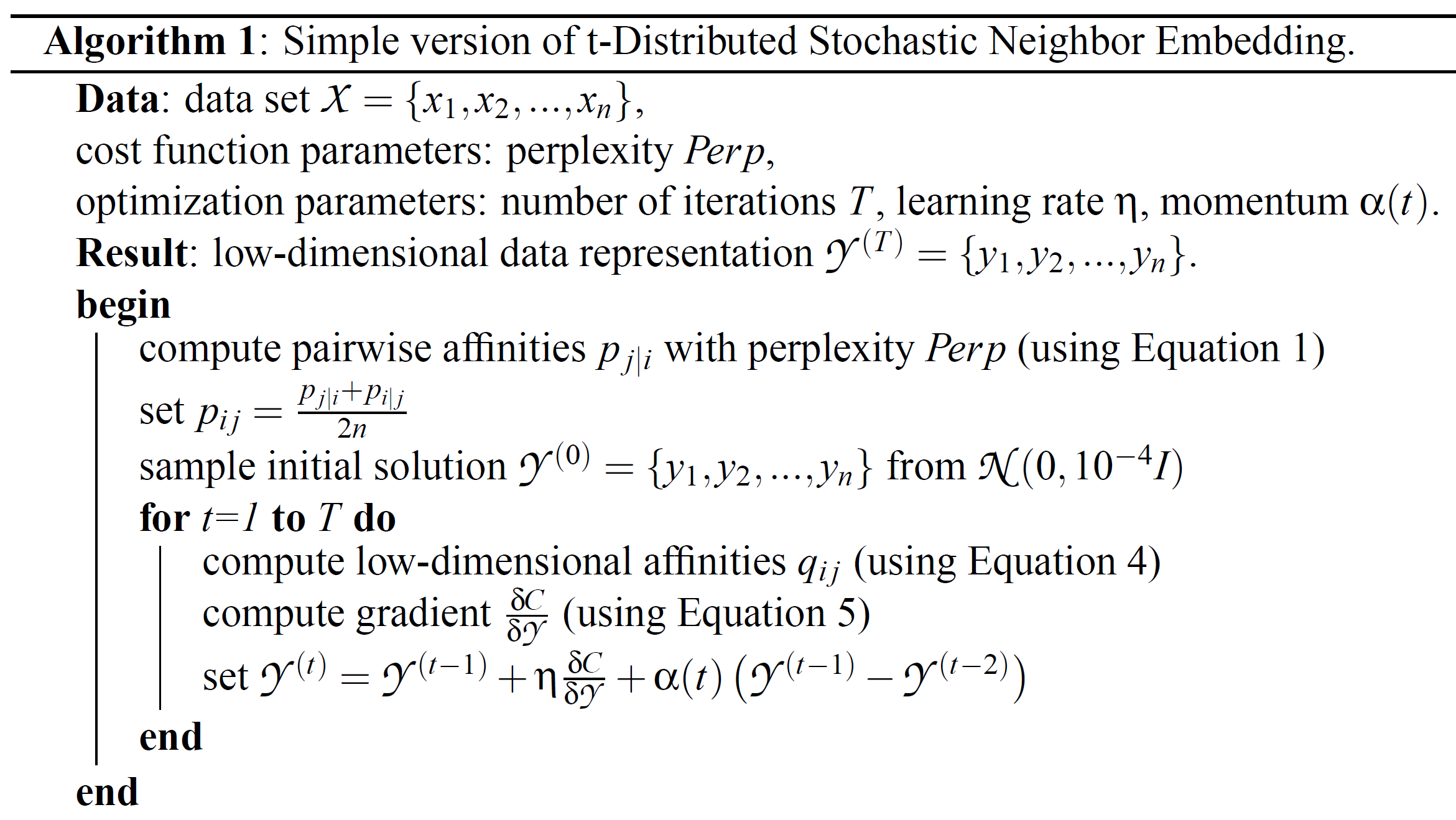 In the low-d space, probability Q that yi and yj choose each other as neighbors

Modeled as a Student t-distribution
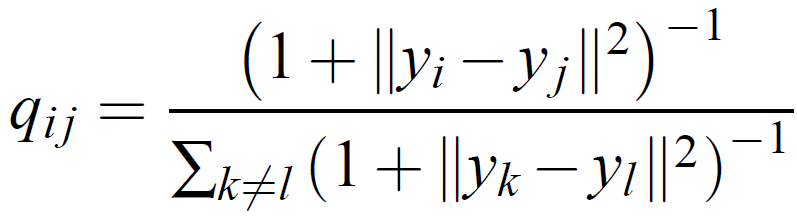 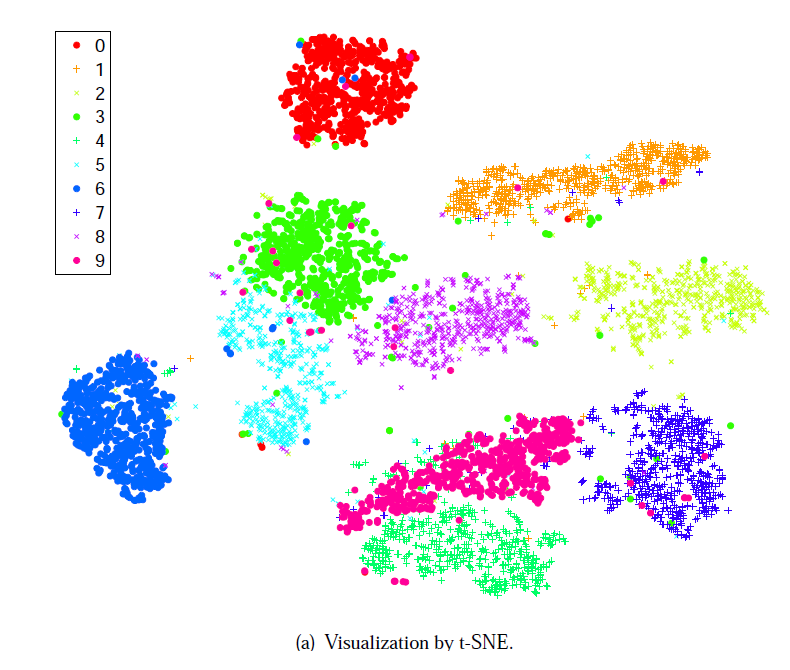 In the high-d space, probability P that xi and xj would choose each other as neighbor
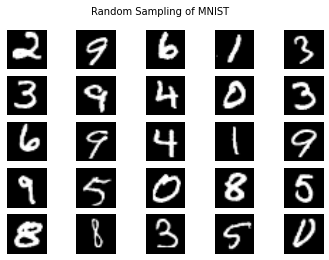 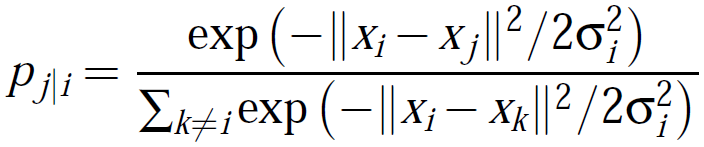 63
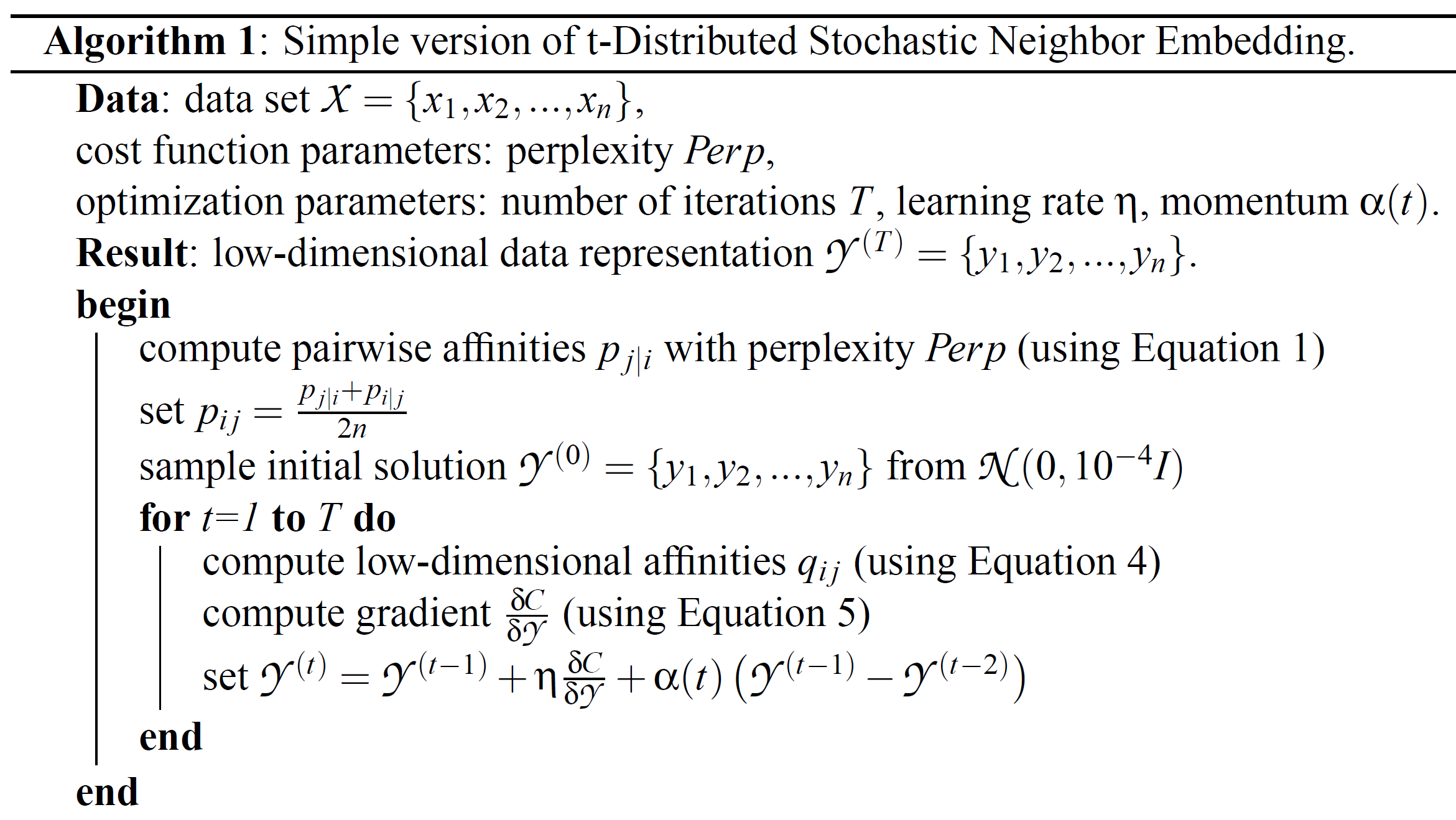 In the low-d space, probability Q that yi and yj choose each other as neighbors

Modeled as a Student t-distribution
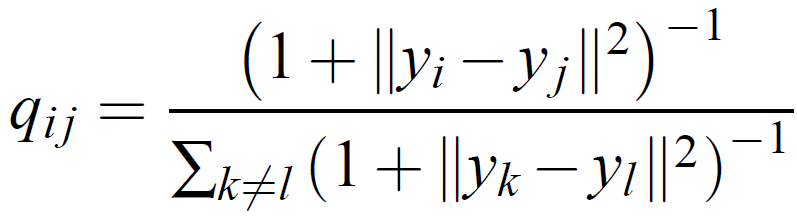 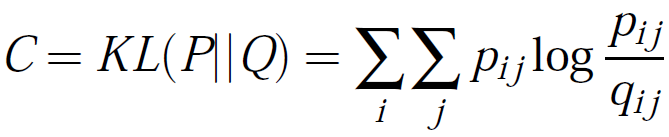 In the high-d space, probability P that xi and xj would choose each other as neighbor
Minimize the Kullback-Leibler divergence between P and Q
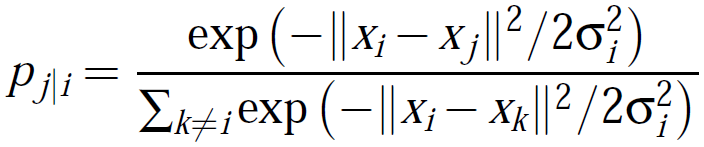 if p = q then log(1) = 0
Penalize when p != q
64
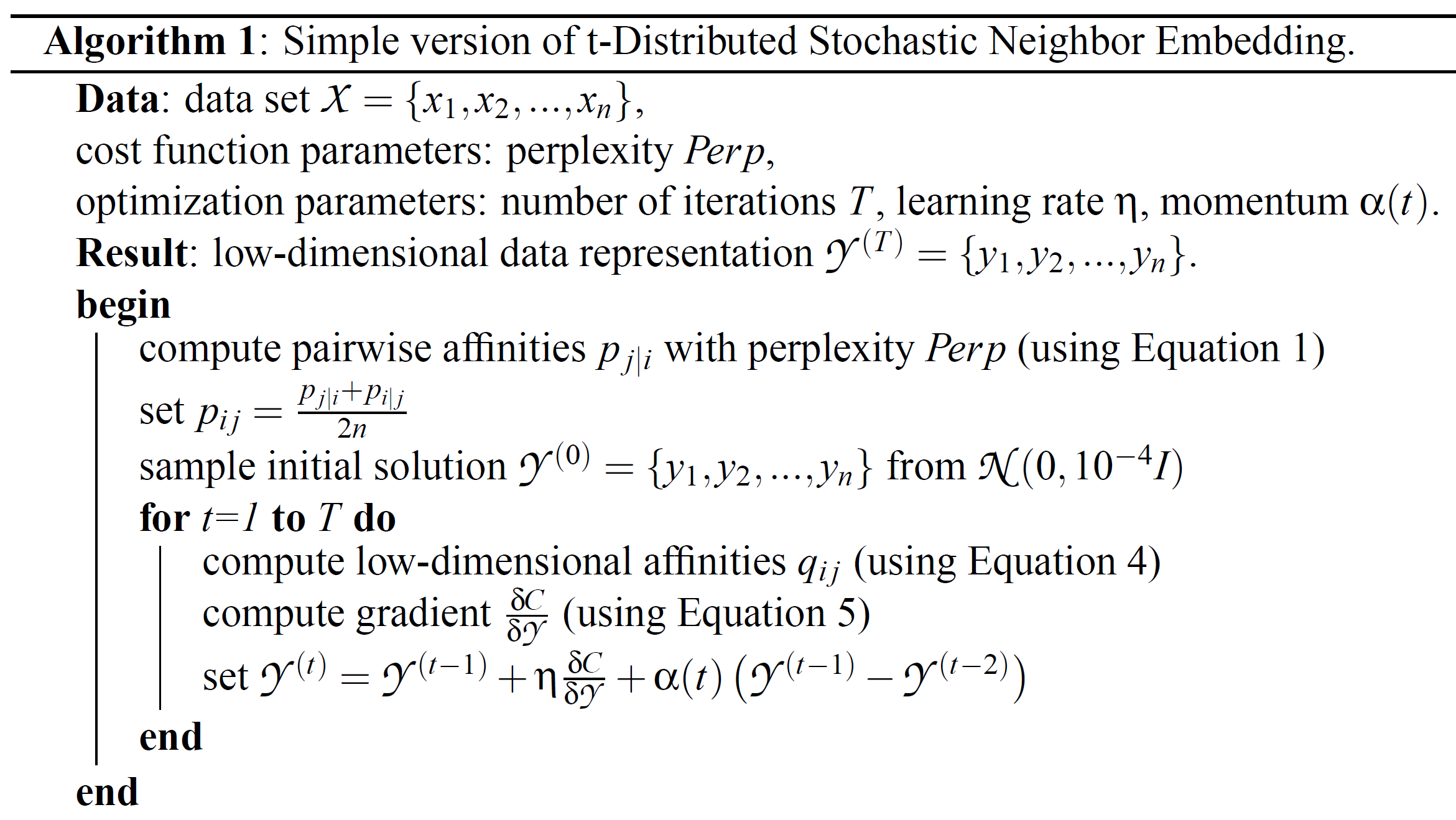 The derivative has a relatively simple form: (derivation in the paper)
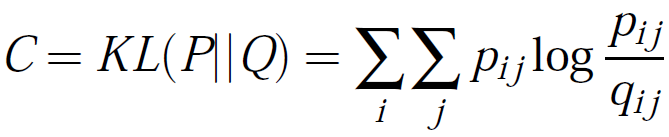 Gradient of C with respect to yi
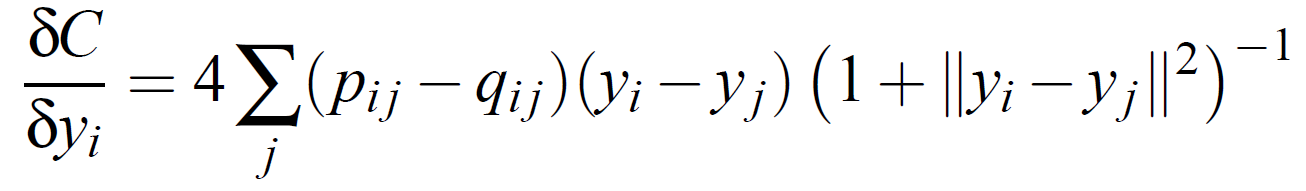 65
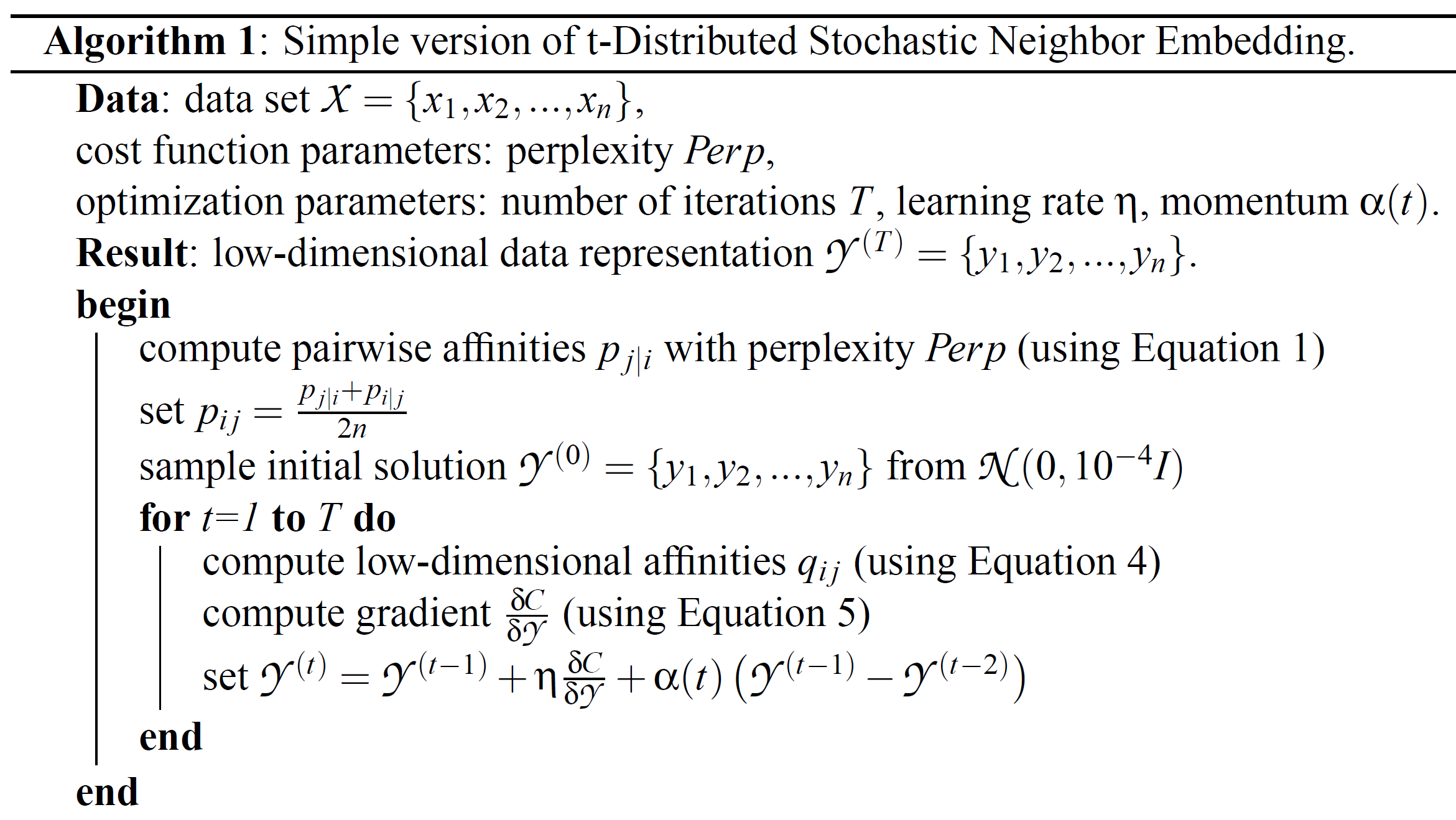 The weighted gradient
The solution (i.e. low-d map) at time t
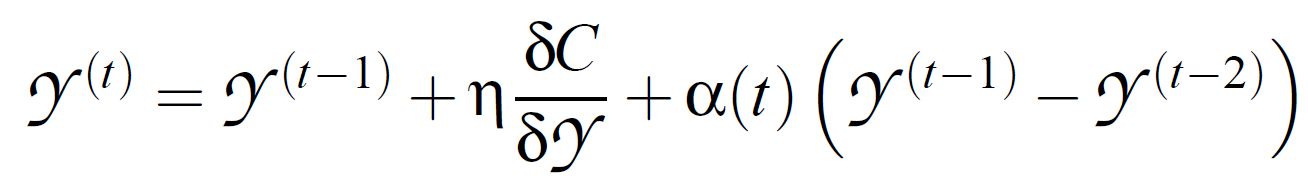 The previous solution
Weighted momentum of the previous solutions
66